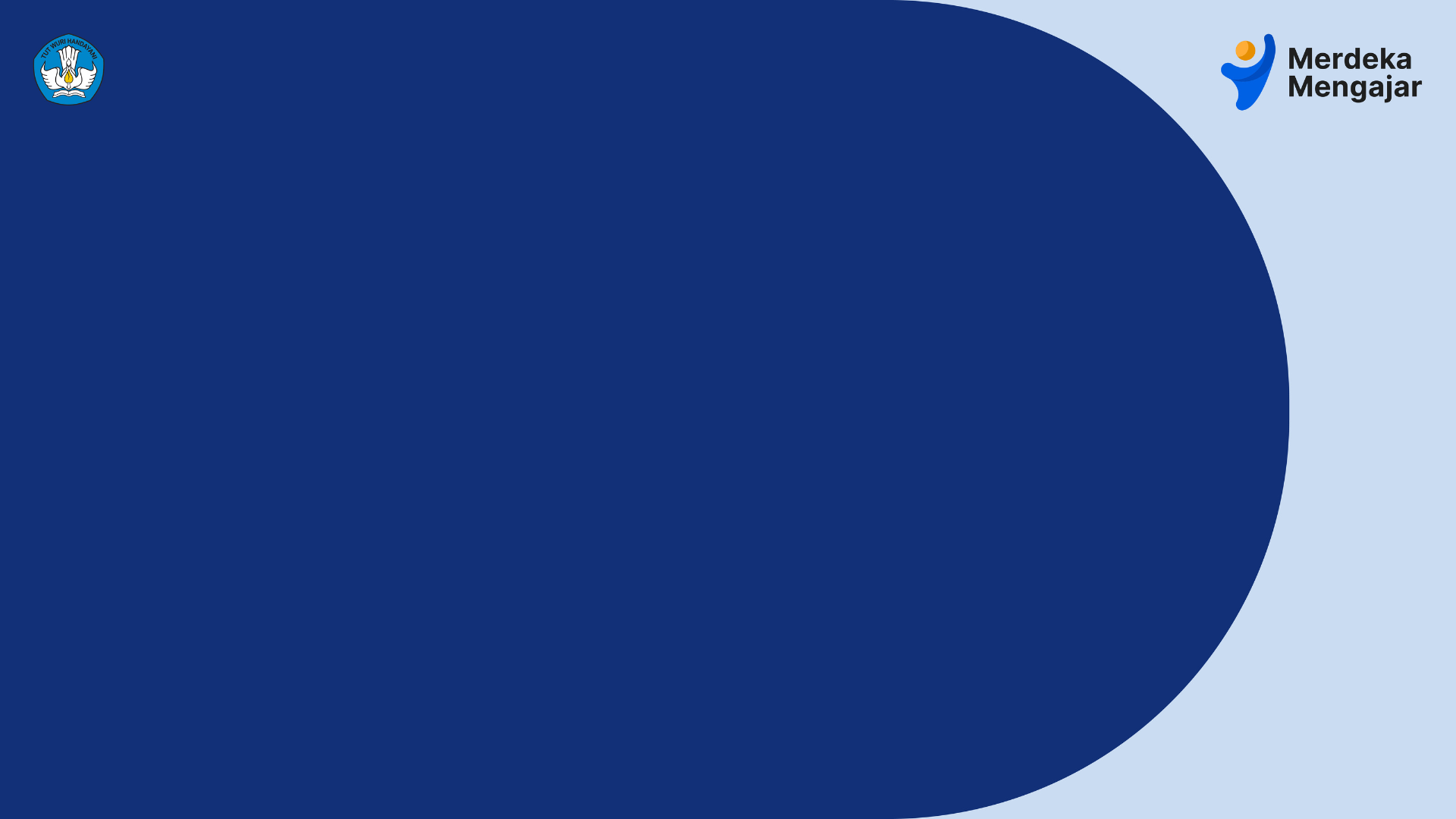 Seri Panduan Platform Merdeka Mengajar
Panduan Substansi Pengelolaan Kinerja
Guru & Kepala Sekolah
Disusun Oleh:  Tim Kemendikbudristek dan Tim Pengembang Teknologi
Desember, 2023 | Versi 1.0 | Umum
Cakupan Informasi Pada Dokumen Ini
PE
PENTING!
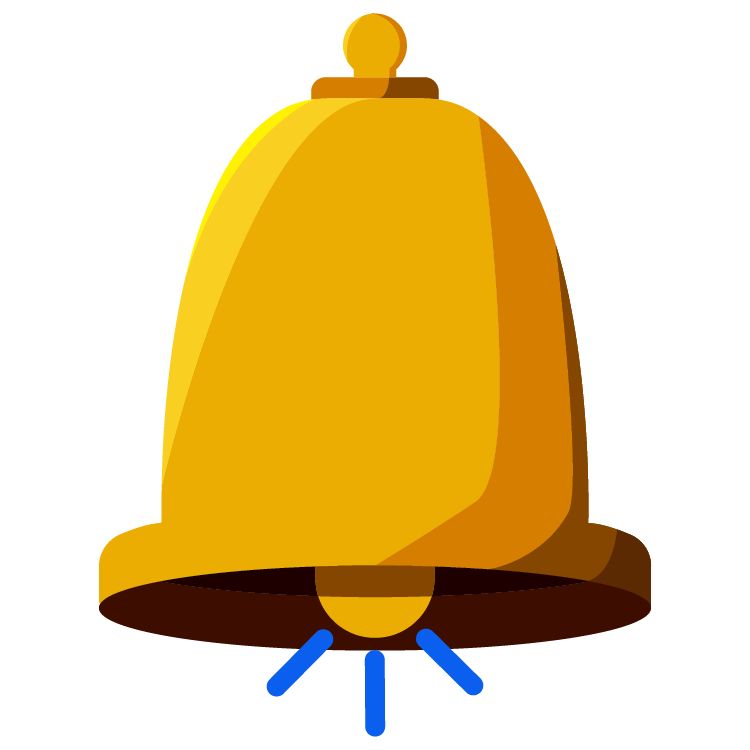 Mengapa Transformasi Pengelolaan Kinerja?
Tentang Angka Kredit 
Mengapa perlu transformasi pengelolaan kinerja?
Ciri-ciri transformasi pengelolaan kinerja

Apa dan Bagaimana Pengelolaan Kinerja Guru dan Kepala Sekolah?
Manfaat Pengelolaan Kinerja
Variabel Pengelolaan Kinerja
Praktik Kinerja
Perilaku Kerja
Pengembangan Kompetensi 
Dokumentasi Akuntabilitas 

Bagaimana Proses Penilaian Dalam Pengelolaan Kinerja?
Ilustrasi Penilaian Dalam Pengelolaan Kinerja
Baca dan pelajari dokumen ini sebelum mulai mengisi form Pengelolaan Kinerja di Platform Merdeka Mengajar
Dokumen ini juga bisa Anda gunakan sebagai materi paparan sosialisasi untuk rekan Guru & Kepala Sekolah
Selain dokumen ini terdapat bahan bacaan lain yang dapat Anda pelajari untuk mendukung pemahaman terkait Pengelolaan Kinerja, antara lain :
Panduan Teknis Fitur Pengelolaan Kinerja Guru 
Surat Edaran Bersama Kepala Badan Kepegawaian Negara dan Menteri Pendidikan, Kebudayaan, Riset dan Teknologi Nomor 17 tahun 2023 dan Nomor 9 Tahun 2023  
Peraturan Direktur Jenderal Guru dan Tenaga Kependidikan Nomor 7607/B.B1/HK.03/2023 tentang Petunjuk Teknis Pengelolaan Kinerja Guru dan Kepala Sekolah
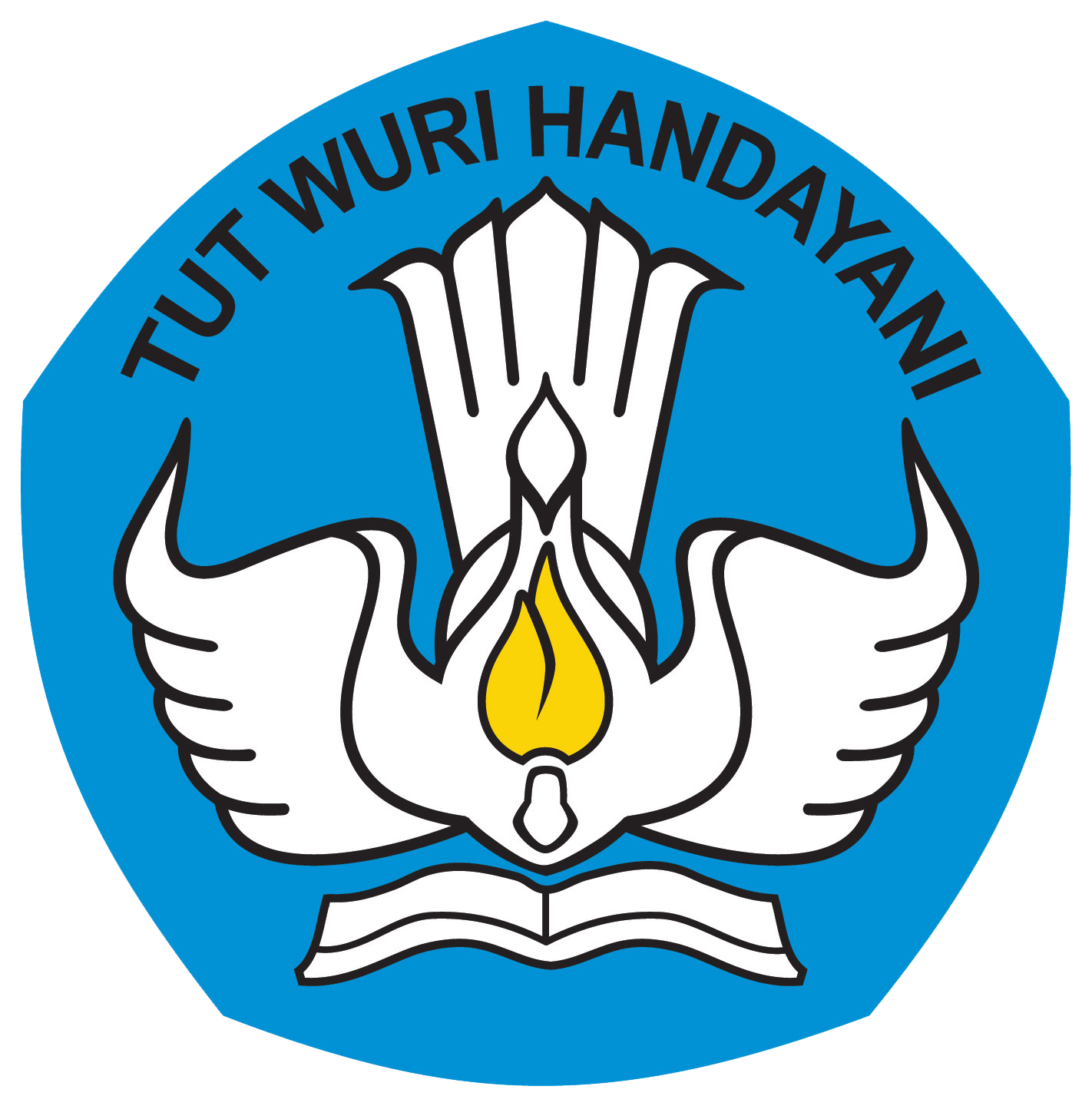 Kementerian Pendidikan, Kebudayaan, Riset, dan Teknologi
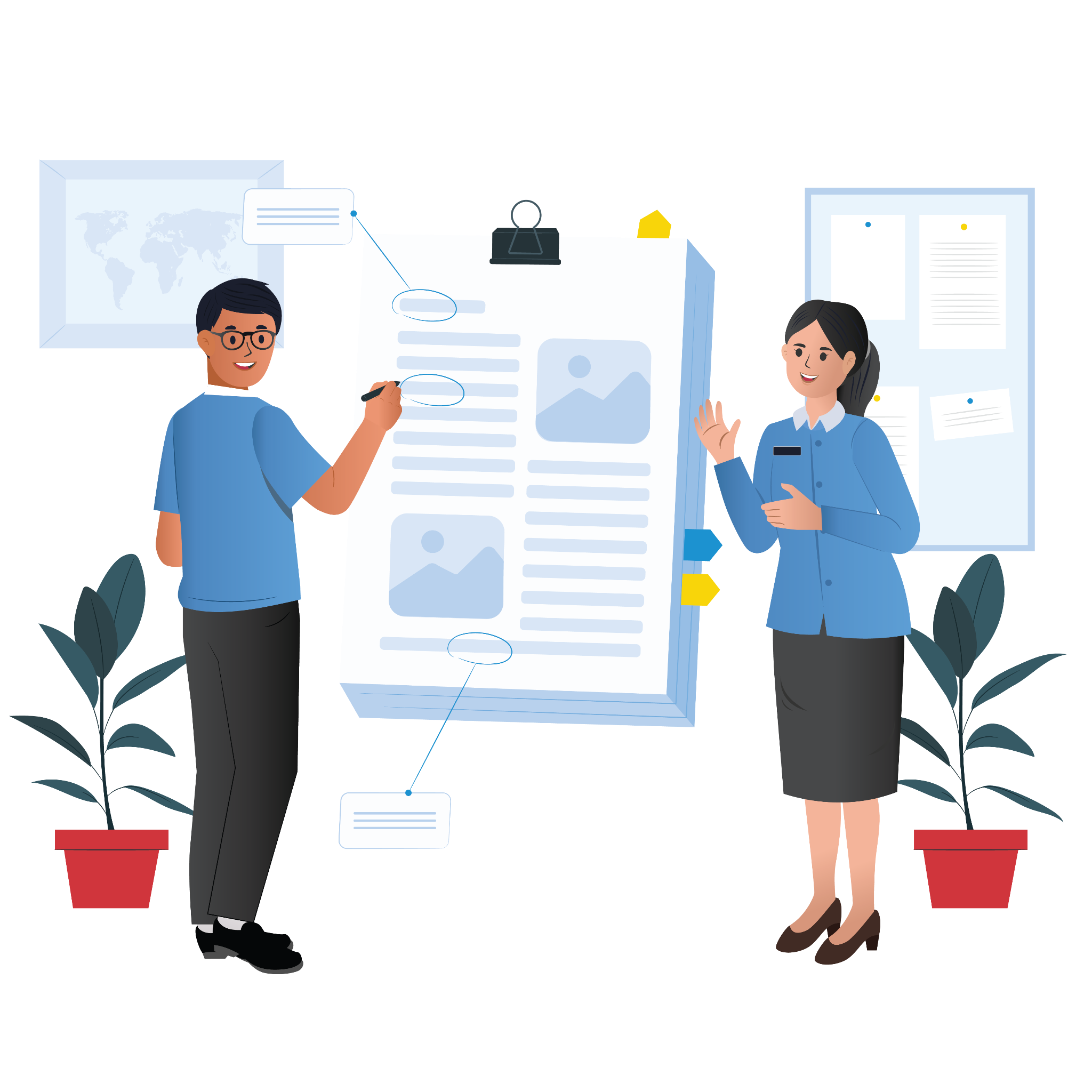 Transformasi Pengelolaan Kinerja Guru & Kepala SekolahMengapa Transformasi Pengelolaan Kinerja?
Direktorat Jenderal Guru dan Tenaga Kependidikan
Tahun 2023
Transformasi Pengelolaan Kinerja
Guru dan Kepala Sekolah
Sebagai bagian dari transformasi pengelolaan ASN yang dicanangkan oleh Presiden Joko Widodo, KemenPANRB melakukan transformasi pengelolaan kinerja yang diatur melalui:
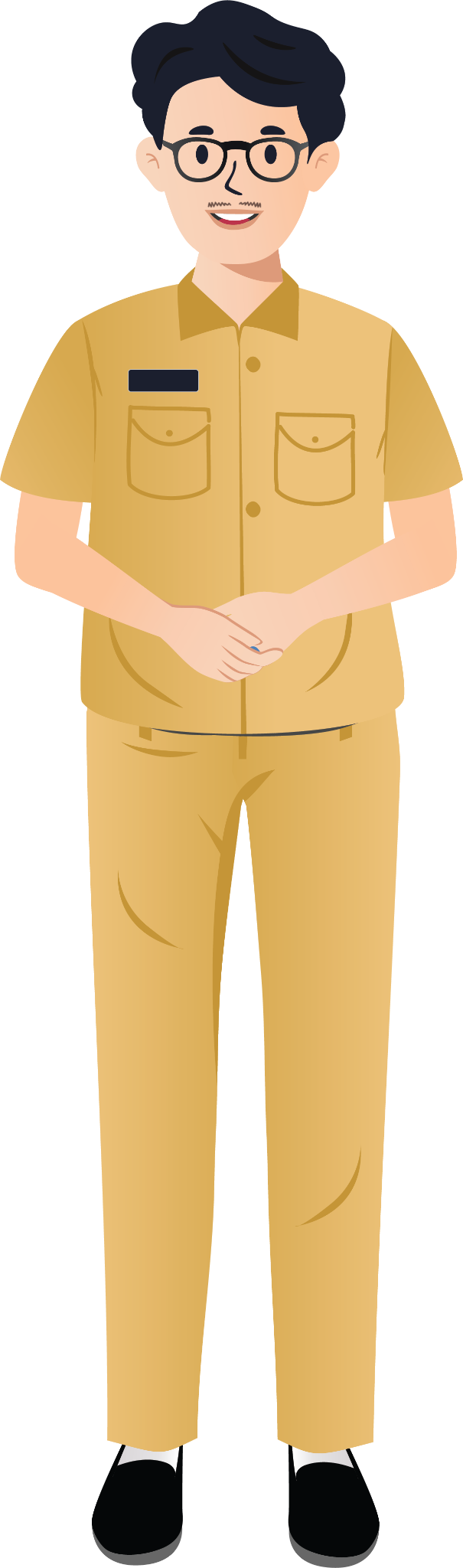 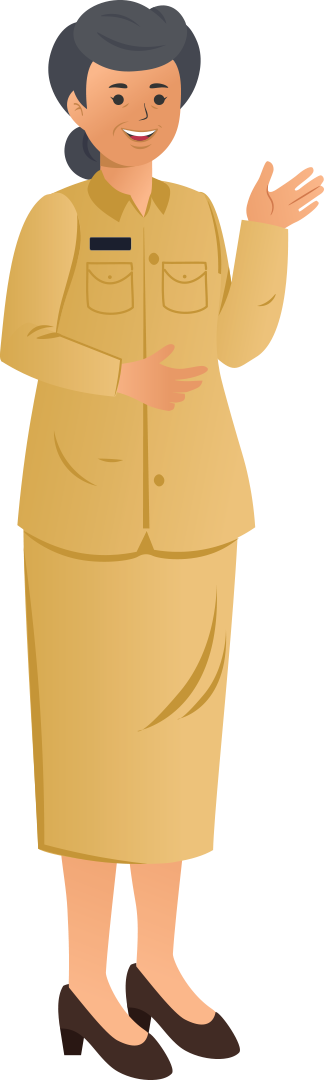 PermenPANRB No. 6 Tahun 2022 tentang Pengelolaan Kinerja Pegawai Aparatur Sipil Negara
PermenPANRB No. 1 Tahun 2023 tentang Jabatan Fungsional
Bagaimana Angka Kredit sebelumnya diperhitungkan?
Angka kredit diperoleh dari pelaksanaan butir-butir kegiatan yang diajukan melalui Daftar Usulan Penilaian Angka Kredit (DUPAK).
Semakin banyak butir kegiatan yang dilaksanakan, semakin besar angka kredit yang diperoleh.
Setiap butir kegiatan memiliki bobot angka kredit yang berbeda. Semakin besar bobot butir kegiatan, semakin besar angka kredit yang diperoleh.
[Speaker Notes: Permenpan No 1 Tahun 2023 menghapus penilaian angka kredit (DUPAK). Pola lama yang menghargai kegiatan dengan kredit dihapuskan, diarahkan pada ekspektasi atasan sebagai penanggung jawab pencapaian tujuan dan sasaran kinerja organisasi. Perlu ada transformasi pengelolaan kinerja pegawai. 

Pada akhir pengelolaan kinerja, atasan melakukan penilaian kinerja dengan melakukan Penetapan Predikat Kinerja. Predikat Kinerja yang didapatkan pegawai dikonversikan menjadi angka kredit. Perolehan Angka Kredit berdasarkan koefisien predikat dan jenjang jabatan.]
Contoh simulasi:Predikat Kinerja 	: Sangat Baik
Jenjang		: Ahli Muda

Angka Kredit = 25 x 150% = 37,5
Bagaimana Angka Kredit sekarang diperhitungkan?
Penilaian
Kinerja Pegawai
Penetapan Predikat Kinerja
Konversi ke Angka Kredit
Angka kredit didapatkan melalui penetapan predikat kinerja atas pemenuhan ekspektasi pimpinan terkait tujuan dan sasaran organisasi.
Predikat kinerja dikonversi menjadi angka kredit dengan mengalikan Koefisien angka kredit dengan faktor pengali predikat kinerja.
Besaran angka kredit tidak lagi dipengaruhi oleh jumlah kegiatan yang dilaksanakan
[Speaker Notes: Permenpan No 1 Tahun 2023 menghapus penilaian angka kredit (DUPAK). Pola lama yang menghargai kegiatan dengan kredit dihapuskan, diarahkan pada ekspektasi atasan sebagai penanggung jawab pencapaian tujuan dan sasaran kinerja organisasi. Perlu ada transformasi pengelolaan kinerja pegawai. 

Pada akhir pengelolaan kinerja, atasan melakukan penilaian kinerja dengan melakukan Penetapan Predikat Kinerja. Predikat Kinerja yang didapatkan pegawai dikonversikan menjadi angka kredit. Perolehan Angka Kredit berdasarkan koefisien predikat dan jenjang jabatan.]
Mengapa Perlu Transformasi Pengelolaan Kinerja
Guru dan Kepala Sekolah?
Perspektif KemenpanRB
Perspektif Kemendikbudristek
Bagi Pegawai

Alat dalam merencanakan, melaksanakan, dan meningkatkan kinerja sesuai ekspektasi pimpinan
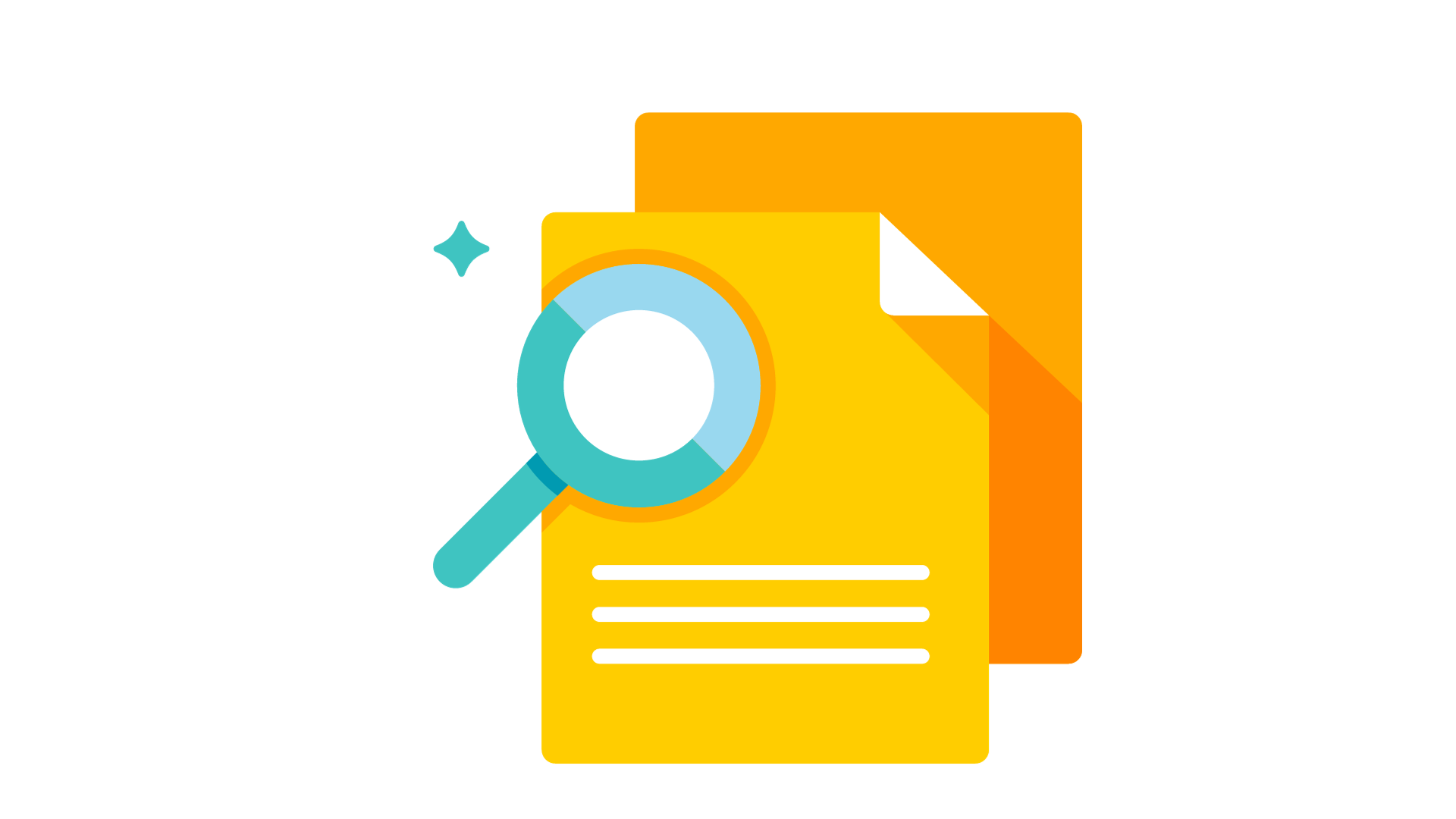 Transformasi
Pembelajaran

Semua pegawai mendapatkan pengakuan atas kinerjanya yang menunjang transformasi pembelajaran untuk mewujudkan pembelajaran yang berorientasi pada peserta didik
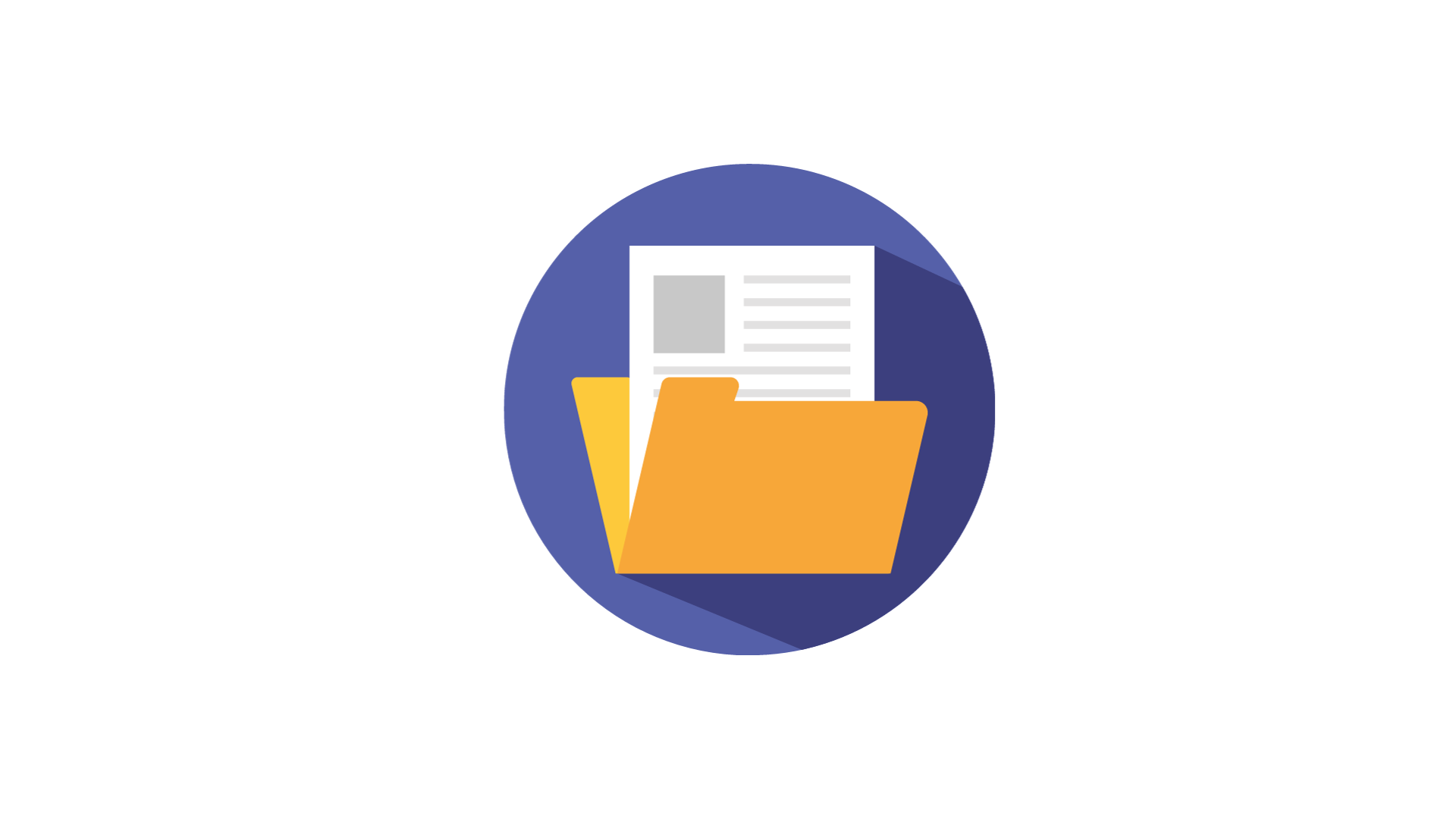 Bagi Pimpinan 

Alat dalam mengelola kinerja pegawai secara individu dan kolektif agar bisa berdaya mencapai tujuan dan sasaran organisasi
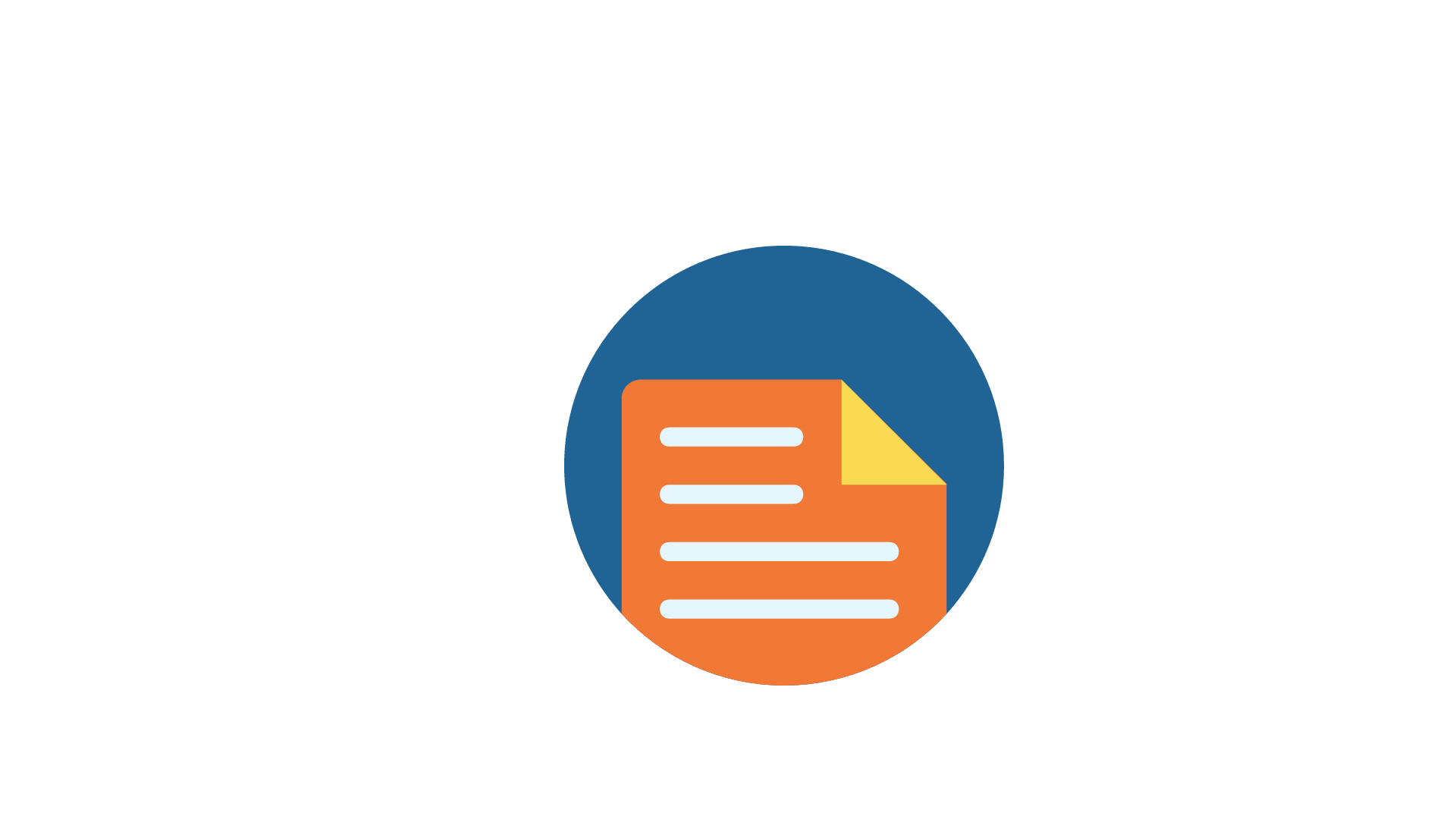 Bagi Pemerintah Daerah

Alat dalam mengelola kinerja seluruh unit untuk mencapai tujuan dan sasaran Pemerintah Daerah
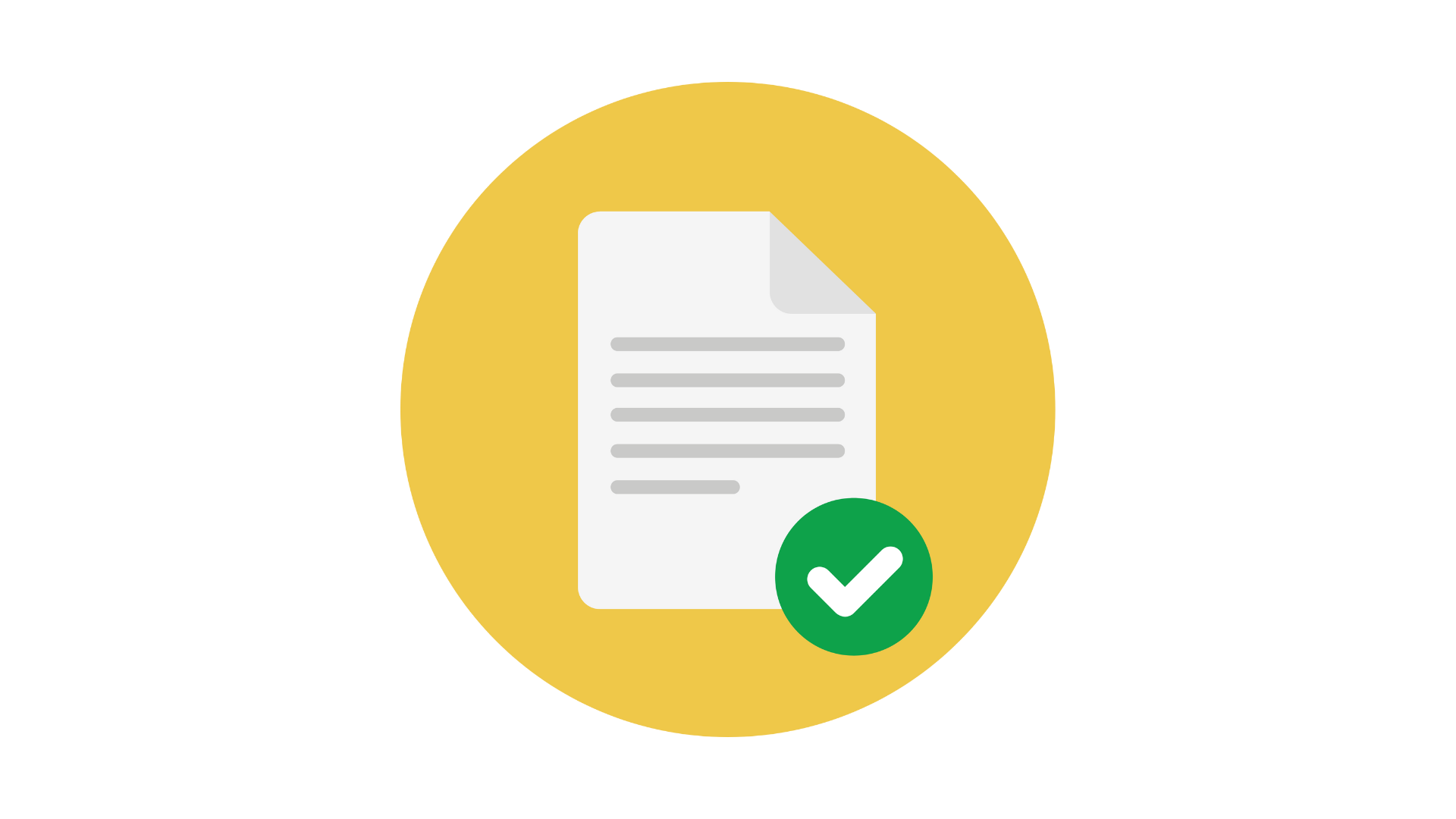 [Speaker Notes: Message yg mau dideliver:
Berangkat dari transformasi asn menpan, dikbud mau bikin transformasi pembelajaran
Hence ada 2 POV


peningkatan kinerja di kelas, satuan pendidikan dan daerah]
Apa Ciri Transformasi Pengelolaan Kinerja 
Guru dan Kepala Sekolah?
Merdeka dari Beban Administrasi
Merdeka Memilih Indikator yang Relevan
Merdeka Unjuk Kinerja yang Berdampak
Pegawai tersita waktunya untuk urusan administrasi
Atasan dan Pemda mengevaluasi dokumen secara manual
Pegawai diukur dengan banyak indikator
Pemetaan kebutuhan peningkatan kinerja sulit dilakukan, karena indikator terlalu banyak
Tekanan untuk mencapai kinerja sempurna hanya melahirkan perubahan di atas kertas
Sebelum
Penyelarasan dan percepatan proses melalui teknologi dan terintegrasi pengelolaan kinerja daerah
Lebih sedikit dokumen yang harus disiapkan dan direviu oleh atasan dan Pemda
Pegawai memilih satu indikator kinerja yang paling relevan untuk ditingkatkan 
Atasan dan Pemda dapat menyusun prioritas indikator sesuai kondisi sekolah dan daerah.
Pegawai melakukan peningkatan kinerja berbasis observasi kinerja
Atasan dan Pemda fokus mendukung peningkatan kinerja yang berdampak nyata pada pembelajaran peserta didik
Sesudah
[Speaker Notes: peningkatan kinerja di kelas, satuan pendidikan dan daerah]
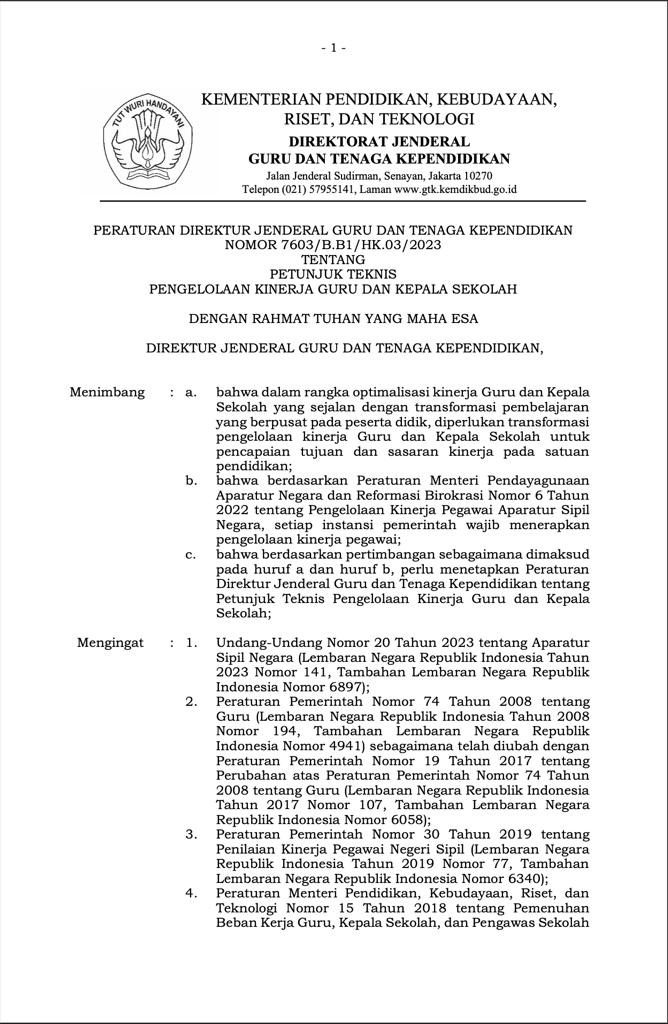 (Masukan gambar screenshot halaman depan Perdirjen)
TELAH TERBIT
Regulasi teknis berupa Perdirjen untuk mendukung penerapan Pengelolaan Kinerja Guru dan Kepala Sekolah melalui PMM
Perdirjen GTK No. 7607/B.B1/HK.03/2023
tentang Petunjuk Teknis Pengelolaan Kinerja Guru dan Kepala Sekolah
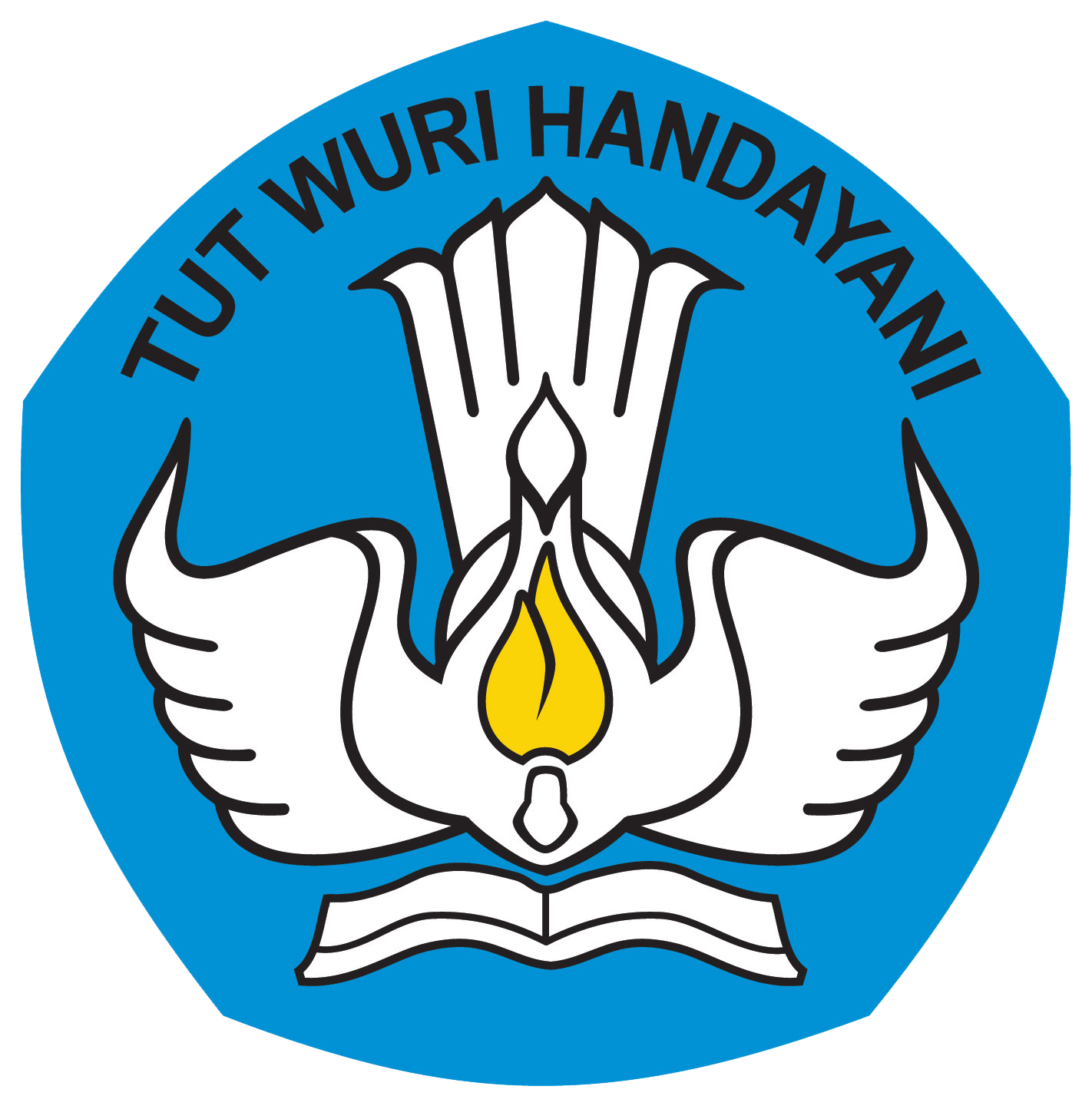 Kementerian Pendidikan, Kebudayaan, Riset, dan Teknologi
Transformasi Pengelolaan Kinerja Guru & Kepala SekolahApa dan Bagaimana Pengelolaan Kinerja Guru & Kepala Sekolah?
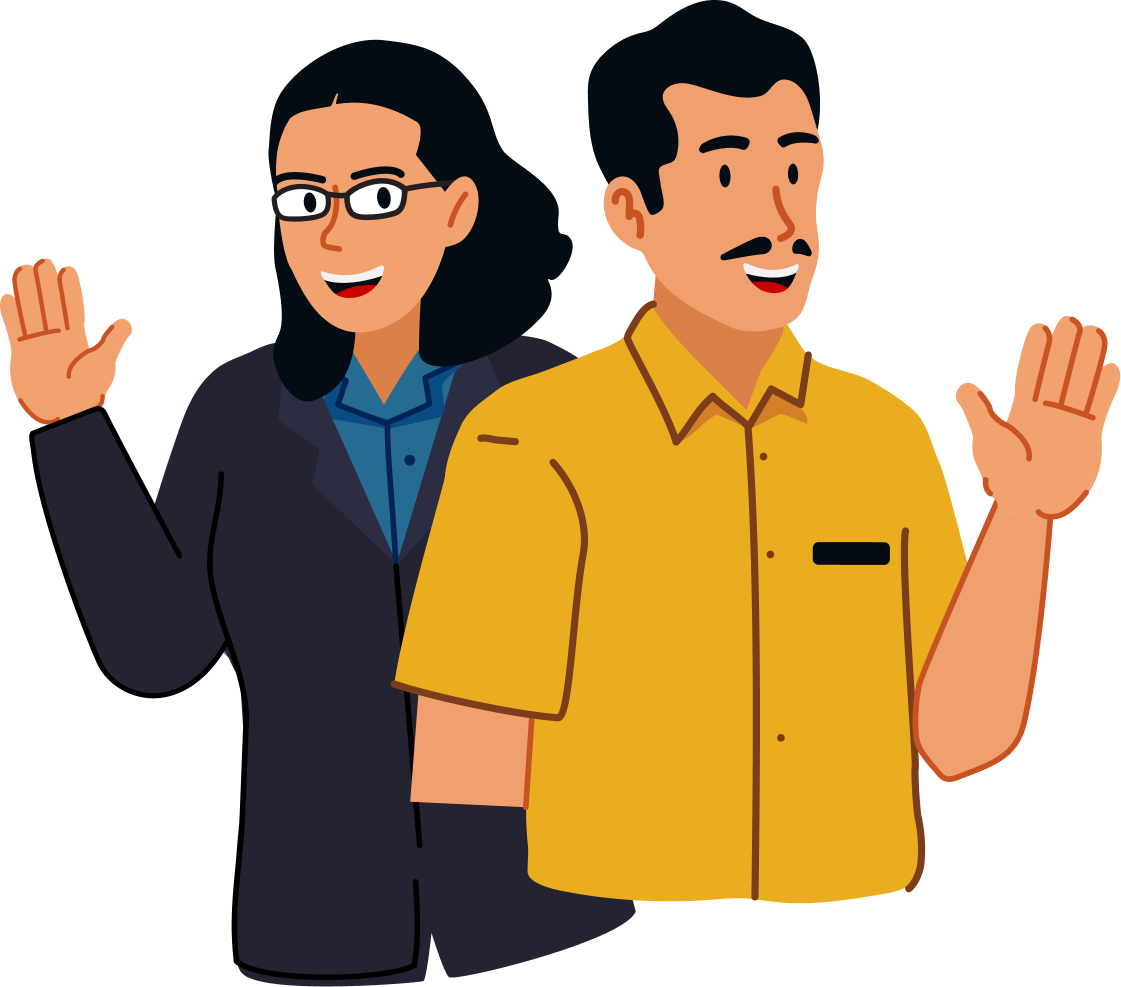 Direktorat Jenderal Guru dan Tenaga Kependidikan
Tahun 2023
Apa Manfaat Pengelolaan Kinerja 
Guru dan Kepala Sekolah?
Memfasilitasi pegawai (guru dan kepala sekolah) melakukan pengembangan kompetensi dan peningkatan kinerja secara berkelanjutan.
Memberikan pengakuan dan penghargaan terhadap kontribusi pegawai (guru dan kepala sekolah) terhadap peningkatan kualitas pembelajaran. 
Memberikan penguatan dan dukungan terhadap peningkatan karier pegawai (guru dan kepala sekolah) berdasarkan kualitas kinerjanya.
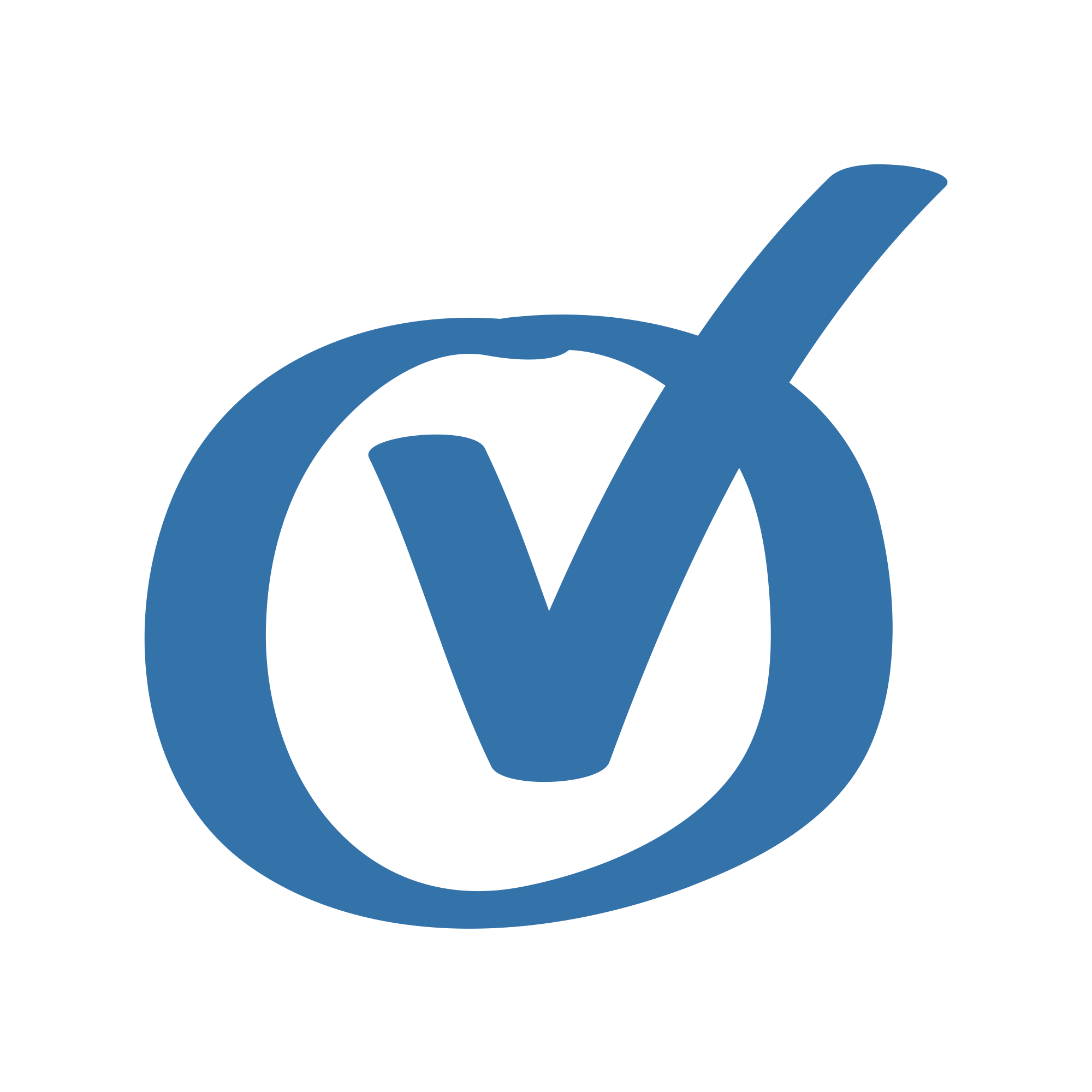 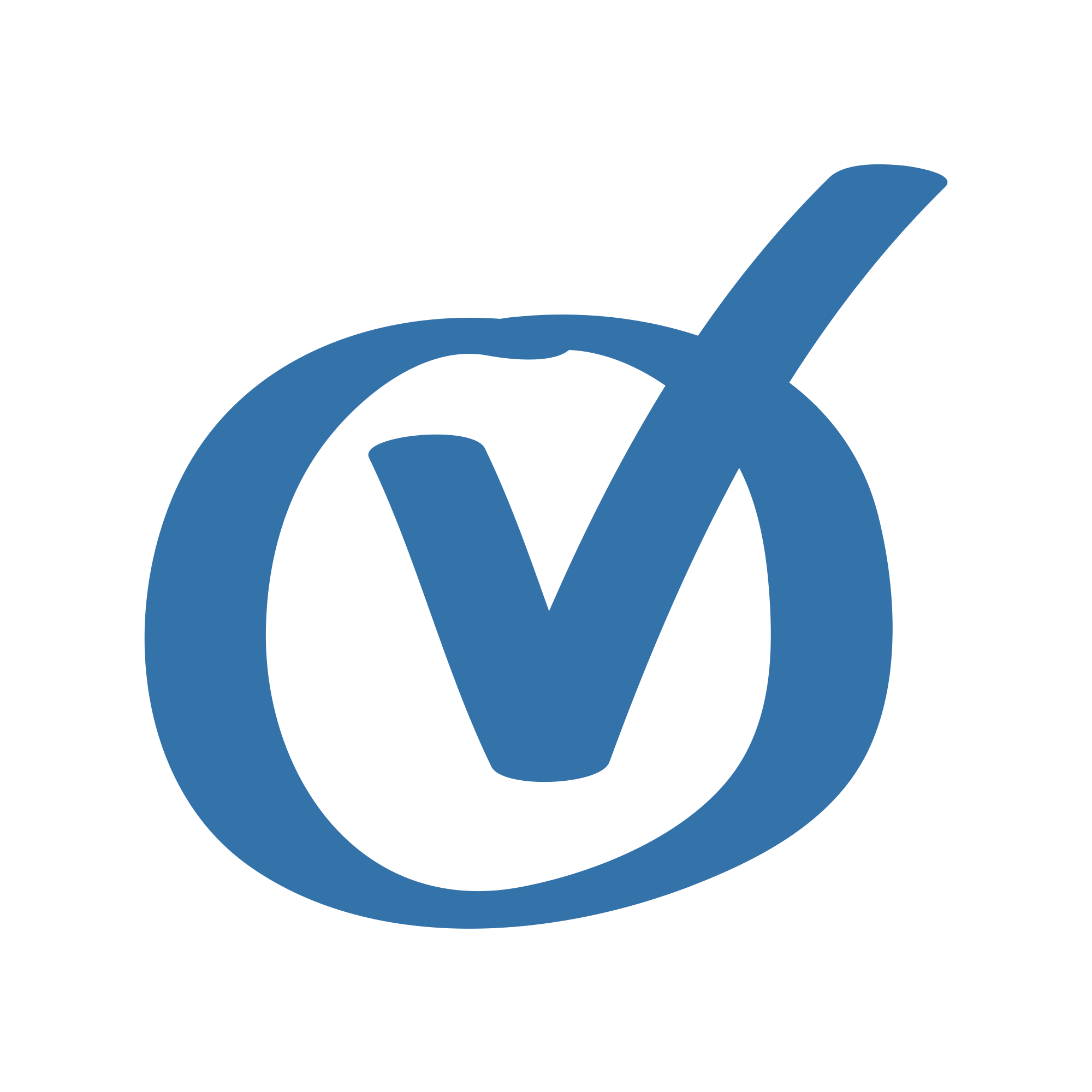 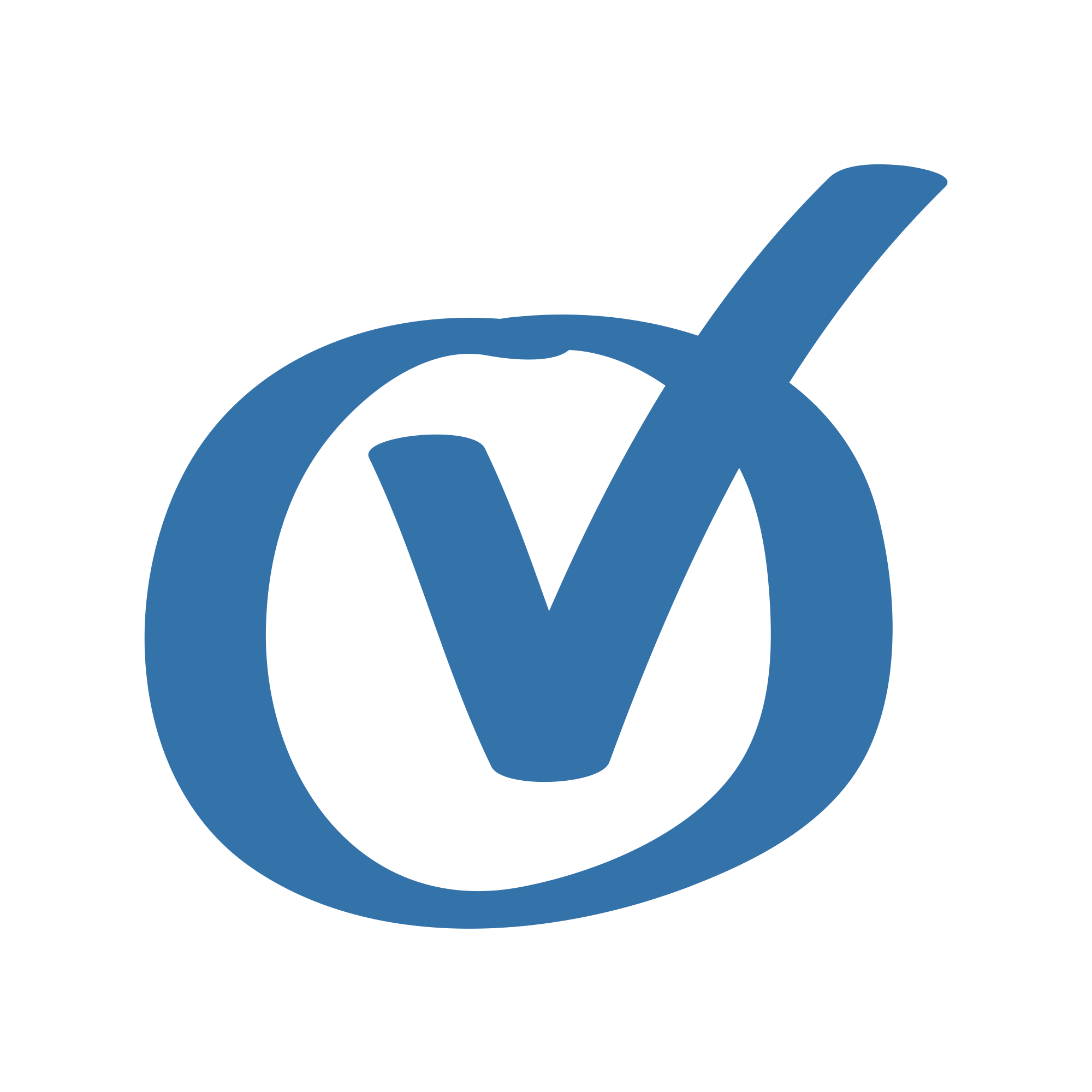 Apa Variabel Pengelolaan Kinerja 
Guru dan Kepala Sekolah?
Penilaian Kinerja Pegawai
Terdapat empat variabel yang dalam penilaian kinerja seorang pegawai:
1. Praktik Kinerja
1. Praktik Kinerja
3. Perilaku Kerja
4. Dokumen Akuntabilitas
2. Pengembangan Kompetensi
2. Pengembangan Kompetensi (pertimbangan)
Variabel penilaian
Variabel pertimbangan
Variabel penilaian
Wajib dikumpulkan
3. Perilaku Kerja
Kategori Kegiatan

Pendidikan
Pelatihan
Non-pelatihan 
Kontribusi Komunitas
Kontribusi Sumber Belajar
Berdasarkan Rapor Pendidikan

Guru: Indikator D1, Praktik Pembelajaran
KS: Indikator D3, Kepemimpinan Pembelajaran
BERAKHLAK
Berorientasi Pelayanan
Akuntabel
Kompeten
Harmonis
Loyal
Adaptif
Kolaboratif.
Dokumen yang menunjukkan akuntabilitas pegawai (guru dan kepala sekolah) dalam melakukan kinerja sesuai tugasnya

Tidak dinilai tapi dikumpulkan.
4. Dokumen Akuntabilitas 
(dikumpulkan)
Penetapan Predikat Kinerja
Keempat variabel di atas akan menjadi acuan Penilai dalam melakukan Penetapan Predikat Kinerja PegawaiKemudian Predikat Kinerja akan menentukan Angka Kredit yang diperoleh Pegawai
Konversi ke Angka Kredit
Apa Variabel Pengelolaan Kinerja 
Guru dan Kepala Sekolah?
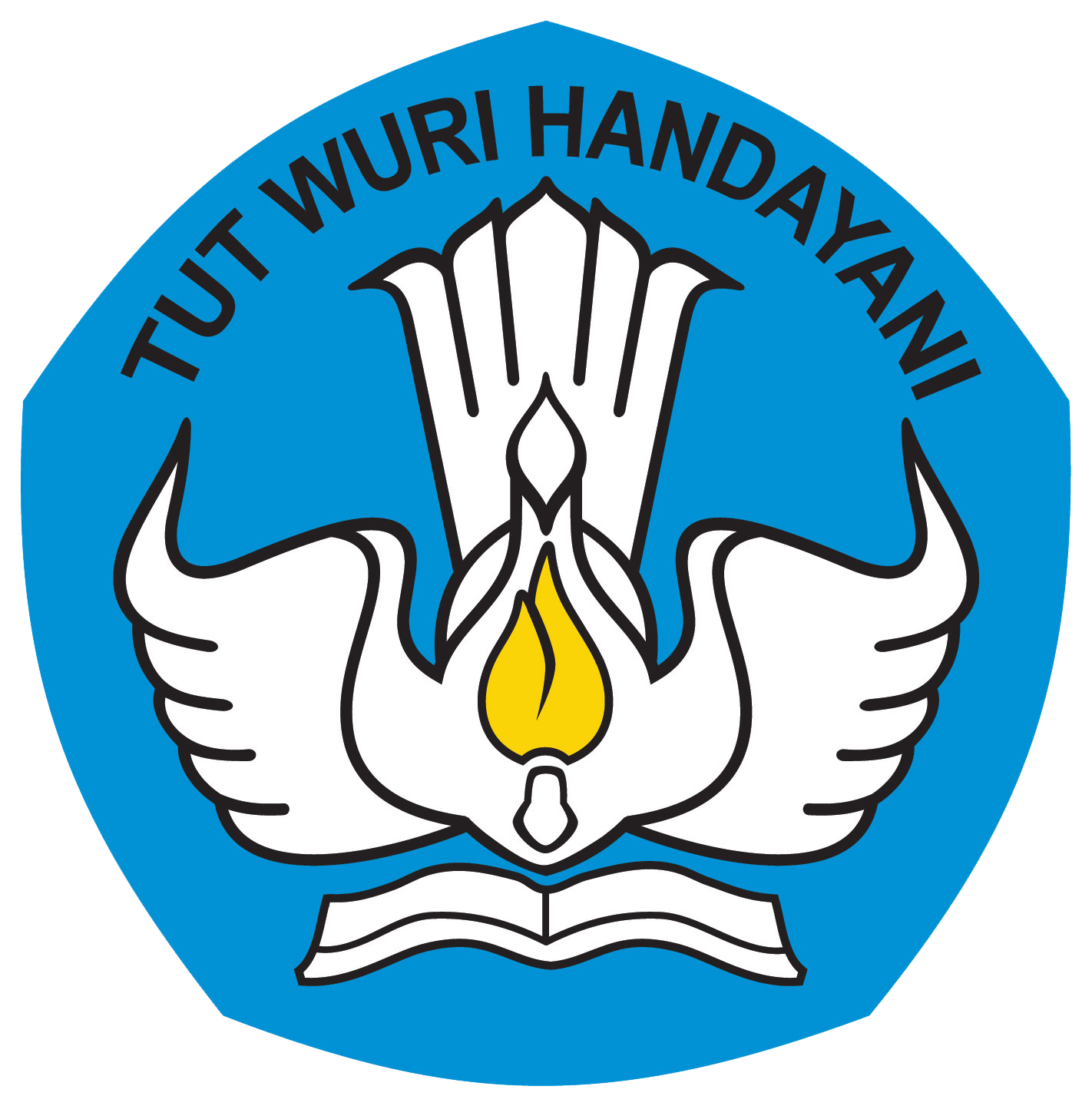 Kementerian Pendidikan, Kebudayaan, Riset, dan Teknologi
Praktik Kinerja
Direktorat Jenderal Guru dan Tenaga Kependidikan
Tahun 2023
Praktik Kinerja
Bagaimana Pengelolaan Praktik Kinerja
Guru dan Kepala Sekolah?
Sasaran Kinerja   
        Pegawai (SKP)
Siklus Peningkatan Kinerja Pegawai
Penilaian Kinerja
2
3
1
Guru dan KS memilih 1 Sub Indikator Kinerja dari Indikator Rapor Pendidikan

Guru: Indikator D1, 8 Sub Indikator Praktik Pembelajaran

KS: Indikator D3, 8 Sub Indikator Kepemimpinan Pembelajaran
Guru dan KS akan dinilai berdasar 3 aspek dari Indikator D2 Rapor Pendidikan:

Upaya Refleksi
Upaya Belajar
Perubahan Praktik

Berdasarkan nilai tersebut dan mempertimbangkan Pengembangan Kompetensi, ditetapkan Predikat Kinerja Pegawai
A
Diskusi Persiapan
E
Refleksi Tindak Lanjut
B
Observasi Kinerja
D
Upaya
Tindak Lanjut
C
Diskusi Tindak Lanjut
Jan
Feb
Mar
Apr
Mei
Jun
Jul
Agu
Sep
Okt
Nov
Des
D
D
D
D
B dan C
SKP
A
E, F & G
SKP
A
E, F & G
B dan C
[Speaker Notes: Note: Perlu diedit/ditambahkan untuk poin E, F dan G]
Bagaimana linimasa Pengelolaan Praktik Kinerja
Guru dan Kepala Sekolah?
Siklus Peningkatan
Kinerja Pegawai
Pengelolaan Praktik Kinerja dilakukan sebanyak 2 siklus dalam setahun.
A
Diskusi Persiapan
B
Observasi Kinerja
Jan
Feb
Mar
Apr
Mei
Jun
C
Diskusi Tindak Lanjut
D: Upaya Tindak Lanjut
SKP
A: Diskusi Persiapan
E: Refleksi Tindak Lanjut
F & G: Penilaian
B: Observasi Kinerja
C: Diskusi Tindak Lanjut
D
Upaya Tindak Lanjut
Jul
Agu
Sep
Okt
Nov
Des
E
Refleksi Tindak Lanjut
D: Upaya Tindak Lanjut
SKP
A: Diskusi Persiapan
E: Refleksi Tindak Lanjut
F & G: Penilaian
B: Observasi Kinerja
C: Diskusi Tindak Lanjut
[Speaker Notes: Note: Perlu diedit/ditambahkan untuk poin E, F dan G]
Praktik Kinerja
Seperti apa Siklus Pengelolaan Praktik Kinerja
Guru dan Kepala Sekolah?
Pengelolaan praktik kinerja adalah upaya mendukung pegawai melakukan peningkatan kinerja pada 1 indikator kinerja pilihan melalui Siklus Peningkatan Kinerja yang terdiri dari
Diskusi Persiapan: Upaya merumuskan fokus perilaku, upaya mempelajari dan jadwal observasi kinerja. 
Observasi Kinerja: Observasi yang bertujuan menentukan batas dasar kinerja (baseline) sebelum melakukan upaya peningkatan kinerja. Observasi kinerja bukan untuk melakukan penilaian.
Diskusi Tindak Lanjut: Upaya merefleksikan hasil observasi kinerja, upaya tindak lanjut yang akan dilakukan dan kebutuhan dukungan untuk peningkatan kinerja.
Upaya Tindak Lanjut: Upaya melakukan pengembangan kompetensi yang dibutuhkan untuk peningkatan kinerja. 
Refleksi Tindak Lanjut: Upaya merefleksikan tindak lanjut termasuk identifikasi capaian, tantangan dan rencana perbaikan.
[Speaker Notes: Fungsi observasi kinerja dalam siklus peningkatan kinerja:
Observasi kinerja tidak digunakan sebagai dasar dalam menentukan penilaian kinerja pegawai.
Observasi kinerja digunakan untuk menentukan batas dasar kinerja (baseline) sebelum melakukan upaya peningkatan kinerja.]
1. Sasaran Kinerja Pegawai (SKP)
8 Pilihan Indikator Praktik Kinerja 
Guru
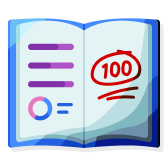 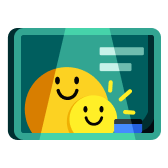 Ekspektasi pada
Peserta Didik
Keteraturan Suasana Kelas
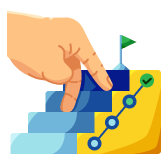 8 sub indikator turunan dari Indikator D1 Kualitas Pembelajaran pada Rapor Pendidikan 

Guru memilih 1 sub indikator untuk ditingkatkan melalui Siklus Peningkatan Kinerja

8 pilihan indikator dapat diubah sesuai prioritas pendidikan nasional
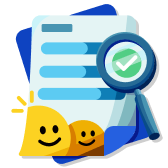 Aktivitas
Interaktif
Penerapan 
Disiplin Positif
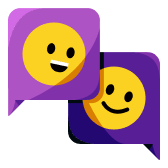 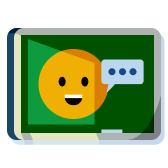 Instruksi 
yang Adaptif
Umpan Balik Konstruktif
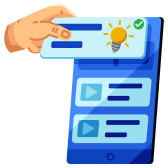 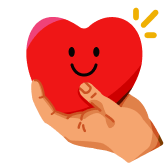 Instruksi Pembelajaran
Perhatian dan Kepedulian
1. Sasaran Kinerja Pegawai (SKP)
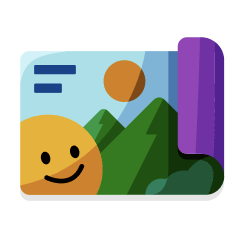 8 Pilihan Indikator Praktik Kinerja 
Kepala Sekolah
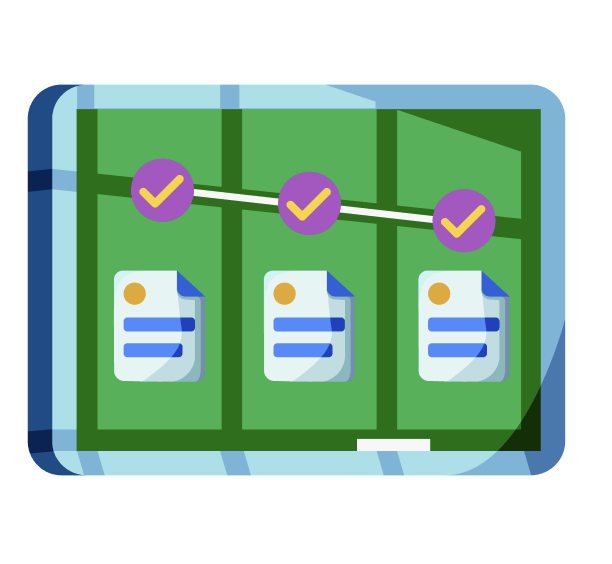 Aktivasi kegiatan
komunitas belajar
Memandu perencanaan pembelajaran
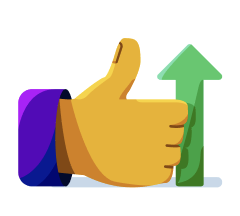 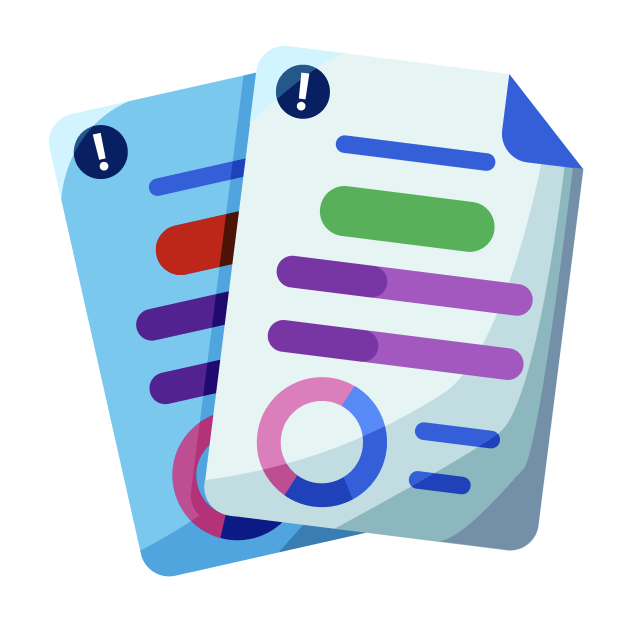 8 sub indikator turunan dari Indikator D3 Kepemimpinan Pembelajaran pada Rapor Pendidikan 

Kepala Sekolah memilih 1 sub indikator untuk ditingkatkan melalui Siklus Peningkatan Kinerja

8 pilihan indikator dapat diubah sesuai prioritas pendidikan nasional
Siklus peningkatan kualitas praktik pembelajaran
Komunikasi visi-misi 
satuan pendidikan
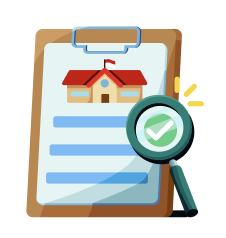 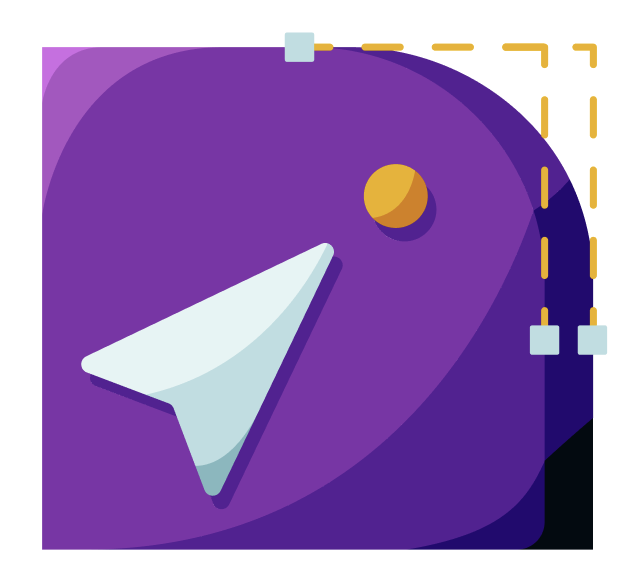 Menceritakan
praktik baik 
kepemimpinan
Presentasi 
program sekolah
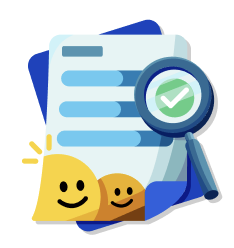 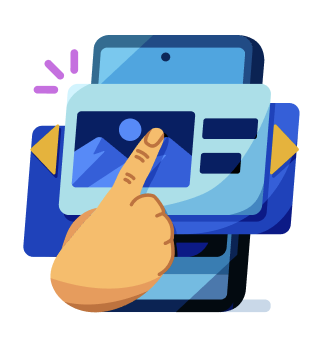 Refleksi program pengembangan 
kompetensi guru
Refleksi pengelolaan kurikulum satuan pendidikan
Praktik Kinerja
Bagaimana Penilaian Praktik Kinerja
Guru dan Kepala Sekolah?
Siklus Peningkatan
Kinerja Pegawai
Mengacu pada Siklus Peningkatan Kinerja Pegawai di samping, dijabarkan bagaimana Pejabat Penilai (KS/PS) menilai Praktik Kinerja Pegawai (guru dan kepala sekolah) di setiap tahapan Siklus Peningkatan Kinerja Pegawai
A
Diskusi Persiapan
Upaya Refleksi
Upaya Mempelajari
Perubahan Praktik
Perubahan Praktik


Pejabat Penilai melihat bagaimana perubahan kinerja yang ditunjukkan oleh pegawai dari waktu ke waktu yang mempengaruhi kualitas pembelajaran di kelas atau satuan pendidikan

Dengan mempertimbangkan:
Perubahan praktik dari waktu ke waktu pada E - Refleksi Tindak Lanjut
Upaya Refleksi 
Pejabat Penilai menilai bagaimana upaya pegawai melakukan refleksi untuk menyadari kesulitannya dalam peningkatan pembelajaran

Dengan mempertimbangkan:
Kualitas refleksi pada C - Diskusi Tindak Lanjut 
Kualitas refleksi pada E - Refleksi Tindak Lanjut Observasi Kelas
Upaya Mempelajari


Pejabat Penilai melihat bagaimana upaya pegawai mempelajari dan menguasai kompetensi yang dibutuhkan untuk peningkatan kinerja berdasarkan hasil observasi kelas dan hasil refleksi

Dengan mempertimbangkan:
Kualitas refleksi terhadap penyelesaian Upaya Tindak Lanjut pada E - Refleksi Tindak Lanjut
B
Observasi Kinerja
C
Diskusi Tindak Lanjut
D
Upaya Tindak Lanjut
E
Refleksi Tindak Lanjut
[Speaker Notes: Upaya Refleksi: 
Usaha Belajar: 
Perubahan Praktik:]
Praktik Kinerja
Apa Aspek Penilaian terhadap Praktik Kinerja
Guru dan Kepala Sekolah?
Upaya pegawai dalam melakukan peningkatan pada 1 indikator kinerja pilihan melalui Siklus Peningkatan Kinerja akan dinilai berdasarkan 3 aspek yang diturunkan dari Indikator D2 Rapor Pendidikan:
Upaya Refleksi
Upaya Mempelajari
Perubahan Praktik
Bagaimana upaya pegawai melakukan refleksi untuk menyadari tantangan dalam peningkatan kinerjanya? 
Apakah pegawai menjelaskan tantangan yang dihadapi? 
Apakah pegawai mengakui kelemahan diri yang perlu ditingkatkan untuk menghadapi tantangan tersebut atau justru menyalahkan keadaan?
Bagaimana upaya pegawai mempelajari dan menguasai kompetensi yang dibutuhkan untuk peningkatan kinerja berdasarkan hasil observasi kinerja dan refleksi diri? 

Apakah pegawai menyelesaikan upaya tindak lanjut yang telah disepakati atau bahkan menerapkan hasil upaya tindak lanjutnya?
Bagaimana perubahan praktik kinerja yang ditunjukkan oleh pegawai dari waktu ke waktu yang berdampak pada kualitas pembelajaran di kelas atau satuan pendidikan dibandingkan batas dasar kinerja yang terlihat pada saat observasi kinerja?
[Speaker Notes: Fungsi observasi kinerja dalam siklus peningkatan kinerja:
Observasi kinerja tidak digunakan sebagai dasar dalam menentukan penilaian kinerja pegawai.
Observasi kinerja digunakan untuk menentukan batas dasar kinerja (baseline) sebelum melakukan upaya peningkatan kinerja.]
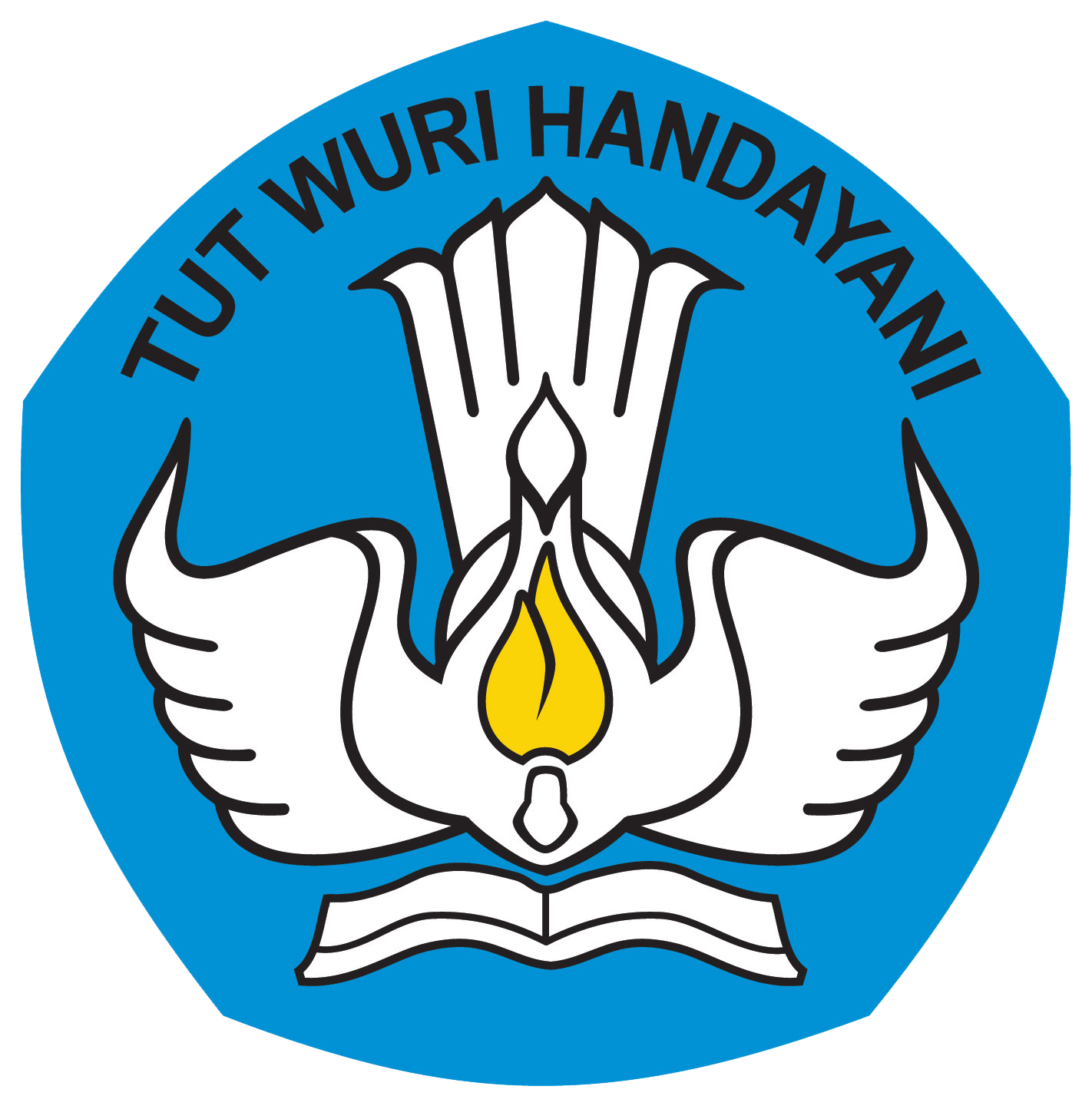 Kementerian Pendidikan, Kebudayaan, Riset, dan Teknologi
2. Perilaku Kerja
Direktorat Jenderal Guru dan Tenaga Kependidikan
Tahun 2023
Perilaku Kerja
Bagaimana Pengelolaan Perilaku Kerja
Guru dan Kepala Sekolah?
Sasaran Kinerja   
        Pegawai (SKP)
Pelaksanaan Kinerja
Penilaian Kinerja
2
3
1
Pegawai (guru dan KS) memilih 7 fokus perilaku kerja yang akan ditingkatkan

Pejabat penilai (KS/PS) menetapkan 7 fokus perilaku kerja yang akan ditingkatkan
Pejabat penilai (KS/PS) melakukan diskusi penilaian bersama pegawai (guru dan KS) menggunakan rating perilaku: di atas, sesuai atau di bawah ekspektasi.
Pelaksanaan kinerja dengan menunjukkan 
7 fokus perilaku kerja
Perilaku Kerja
Apa Saja Aspek Perilaku Kerja 
Guru dan Kepala Sekolah?
Berorientasi pada Pelayanan: Bagaimana pegawai memahami dan memenuhi kebutuhan peserta didik, rekan sejawat, dan masyarakat? Apakah pegawai ramah, cekatan, solutif, dan dapat diandalkan untuk memberikan pelayanan? Apakah pegawai terus melakukan perbaikan untuk meningkatkan pelayanannya?
Akuntabel: Apakah pegawai melaksanakan tugas dengan jujur, bertanggung jawab, cermat, disiplin, dan berintegritas tinggi? Apakah pegawai menggunakan sumber daya yang ada secara bertanggung jawab, efektif, dan efisien? Apakah pegawai melaksanakan tugasnya sesuai kewenangan?
Kompeten: Apakah pegawai berupaya meningkatkan kompetensinya? Apakah pegawai membantu peserta didik dan rekan sejawat untuk belajar? Apakah pegawai melaksanakan tugas dengan kualitas terbaik?
Harmonis: Apakah pegawai menghargai setiap orang? Apakah pegawai suka menolong orang lain? Apakah pegawai membangun lingkungan kerja yang kondusif?
Loyal: Apakah pegawai mematuhi ketentuan peraturan yang berlaku? Apakah pegawai memberikan layanan terbaik untuk meningkatkan kinerja satuan pendidikan? Apakah pegawai menjaga nama baik satuan pendidikan?
Adaptif: Apakah pegawai cepat menyesuaikan diri menghadapi perubahan? Apakah pegawai terus berinovasi dan mengembangkan kreativitas? Apakah pegawai bertindak secara proaktif?
Kolaboratif: Apakah pegawai memberi kesempatan kepada peserta didik, rekan sejawat, dan masyarakat untuk berkontribusi? Apakah pegawai  terbuka dalam bekerja sama untuk meningkatkan kualitas pembelajaran? Apakah pegawai mampu dan mau memanfaatkan sumberdaya untuk tujuan satuan pendidikan?
[Speaker Notes: Fungsi observasi kinerja dalam siklus peningkatan kinerja:
Observasi kinerja tidak digunakan sebagai dasar dalam menentukan penilaian kinerja pegawai.
Observasi kinerja digunakan untuk menentukan batas dasar kinerja (baseline) sebelum melakukan upaya peningkatan kinerja.]
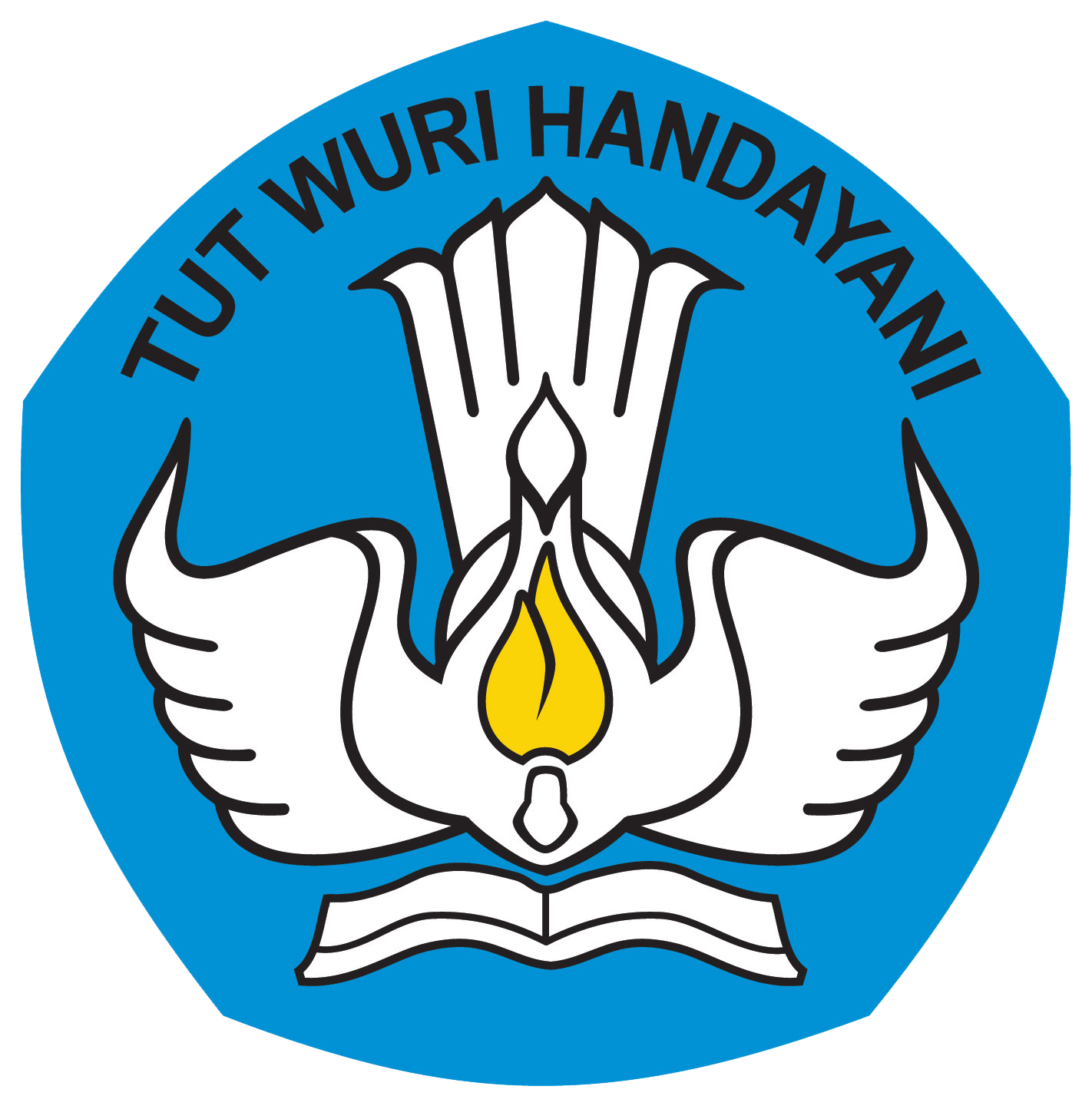 Kementerian Pendidikan, Kebudayaan, Riset, dan Teknologi
3. Pengembangan Kompetensi
Direktorat Jenderal Guru dan Tenaga Kependidikan
Tahun 2023
Pengembangan Kompetensi
Apa Cakupan Pengembangan Kompetensi
Guru dan Kepala Sekolah?
Skala Prioritas
Kategori Peran
Kategori Kegiatan
Program Prioritas
Pendidikan Guru Penggerak, Sekolah Penggerak, Pendidikan Profesi Guru, Implementasi Kurikulum Merdeka, Perencanaan Berbasis Data
Kontributor
Penggerak, Asesor, Narasumber, Pengajar Praktik, Fasilitator, Guru Pamong, Coach/Mentor, Penelaah, Pembuat Konten dll
Pelatihan
Pengembangan Kompetensi 
Selain Pelatihan
Komunitas Belajar
Pembuatan Sumber Belajar
Pendidikan
Program
Non Prioritas
Peserta
Catatan:
Setiap kegiatan pengembangan kompetensi dibobot dengan poin. Besaran poin ditentukan berdasarkan skala prioritas, kategori peran dan kategori kegiatan.
Pengembangan Kompetensi bertujuan untuk membantu guru mengembangkan kapasitasnya dalam meraih aspirasi karier di masa depan. 
Semakin besar poin yang didapatkan seorang pegawai (guru dan kepala sekolah) mengindikasikan dua hal: semakin besar upayanya dalam meraih aspirasi kariernya dan semakin besar kontribusinya terhadap transformasi pembelajaran.
Seorang pegawai (guru dan kepala sekolah) wajib menyelesaikan kegiatan pengembangan kompetensi sejumlah 32 poin. Besaran poin yang didapatkan akan menjadi pertimbangan dalam Penilaian Praktik Kinerja.
[Speaker Notes: Pelatihan
Pendidikan
Komunitas Belajar
Pembuatan Konten
Berbagi Praktik Baik
Coaching/ Mentoring
Observasi Pembelajaran
Praktik Magang
Seminar/ Lokakarya dll]
Pengembangan Kompetensi
Apa Cakupan Pengembangan Kompetensi
Guru dan Kepala Sekolah?
8 
poin
Per pelatihan mandiri
128 
poin
per semester
12
poin
per kegiatan
berdurasi 2-3 jam
Guru/Kepala Sekolah melaksanakan pelatihan mandiri sesuai model kompetensi Guru/Kepala Sekolah/Pengawas Sekolah
Guru menyelesaikan program pelatihan mandiri hingga penyampaian aksi nyata tentang “Diferensiasi Pembelajaran PAUD” di PMM
Guru/Kepala Sekolah melakukan program pelatihan & pendidikan jangka pendek/menengah pada bidang kepemimpinan dan bidang teknis yang relevan
Guru menuntaskan Program Guru Penggerak
Guru/Kepala Sekolah melaksanakan peran sebagai coach/mentor/fasilitator/pengajar praktik/asesor pada Pendidikan Guru Penggerak/Sekolah Penggerak/Pendidikan Profesi Guru
Guru terlibat menjadi Guru Pamong di Program Pendidikan Profesi Guru Pra Jabatan di LPTK
[Speaker Notes: Pelatihan
Pendidikan
Komunitas Belajar
Pembuatan Konten
Berbagi Praktik Baik
Coaching/ Mentoring
Observasi Pembelajaran
Praktik Magang
Seminar/ Lokakarya dll]
Pengembangan Kompetensi
Bagaimana Pengelolaan Pengembangan Kompetensi Guru dan Kepala Sekolah?
Sasaran Kinerja   
        Pegawai (SKP)
Pelaksanaan Kinerja
Penilaian Kinerja
2
3
1
Pelaksanaan kegiatan pengembangan kompetensi

Mengunggah bukti penyelesaian kegiatan pengembangan kompetensi
Pegawai (guru dan kepala sekolah) mengusulkan jenis kegiatan pengembangan kompetensi minimal 32 poin

Pejabat penilai (KS/PS) menetapkan jenis kegiatan pengembangan kompetensi
Poin penyelesaian kegiatan pengembangan kompetensi digunakan untuk pertimbangan penetapan Predikat Kinerja Pegawai
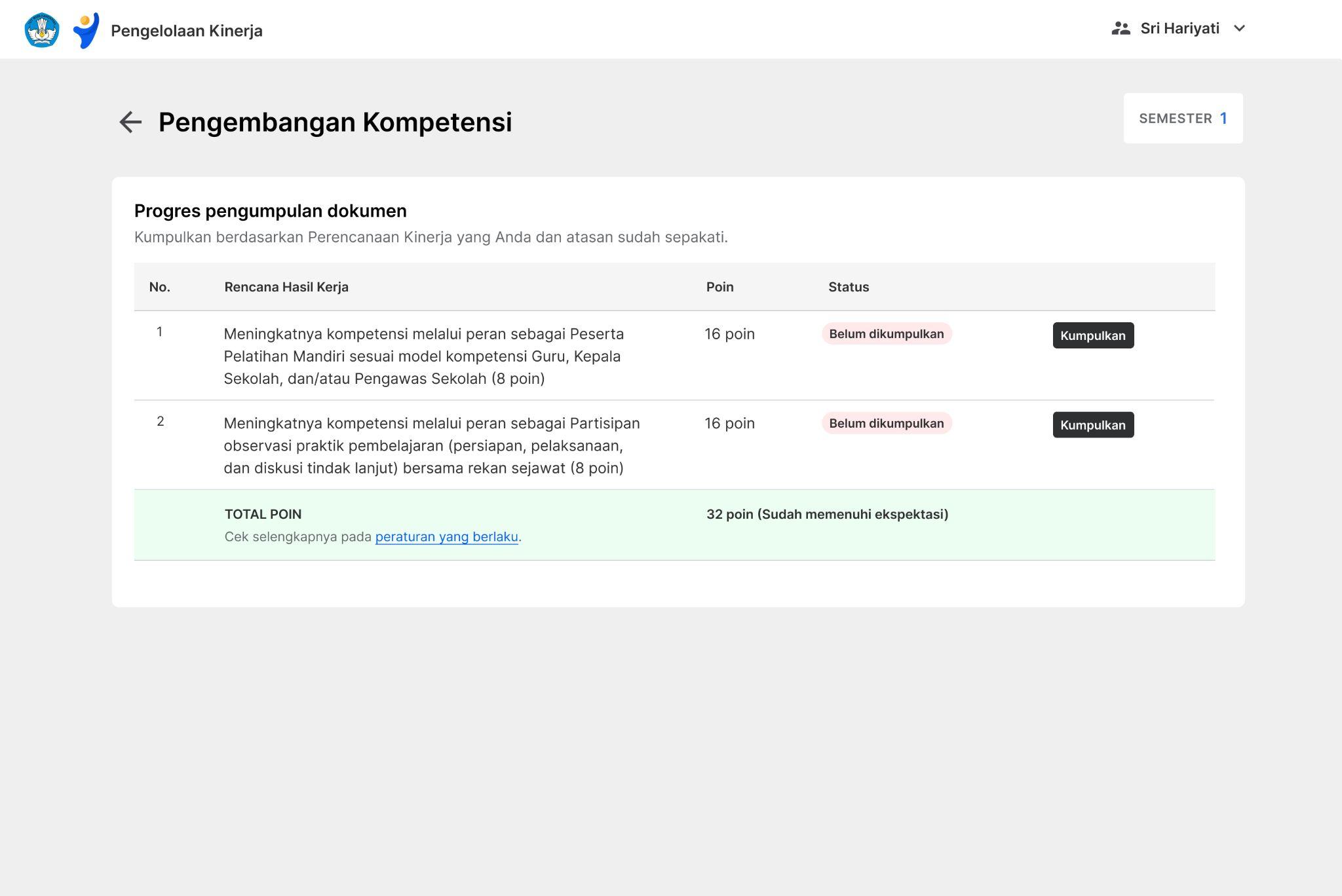 Pelaksanaan kegiatan pengembangan kompetensi

Mengunggah bukti penyelesaian kegiatan pengembangan kompetensi
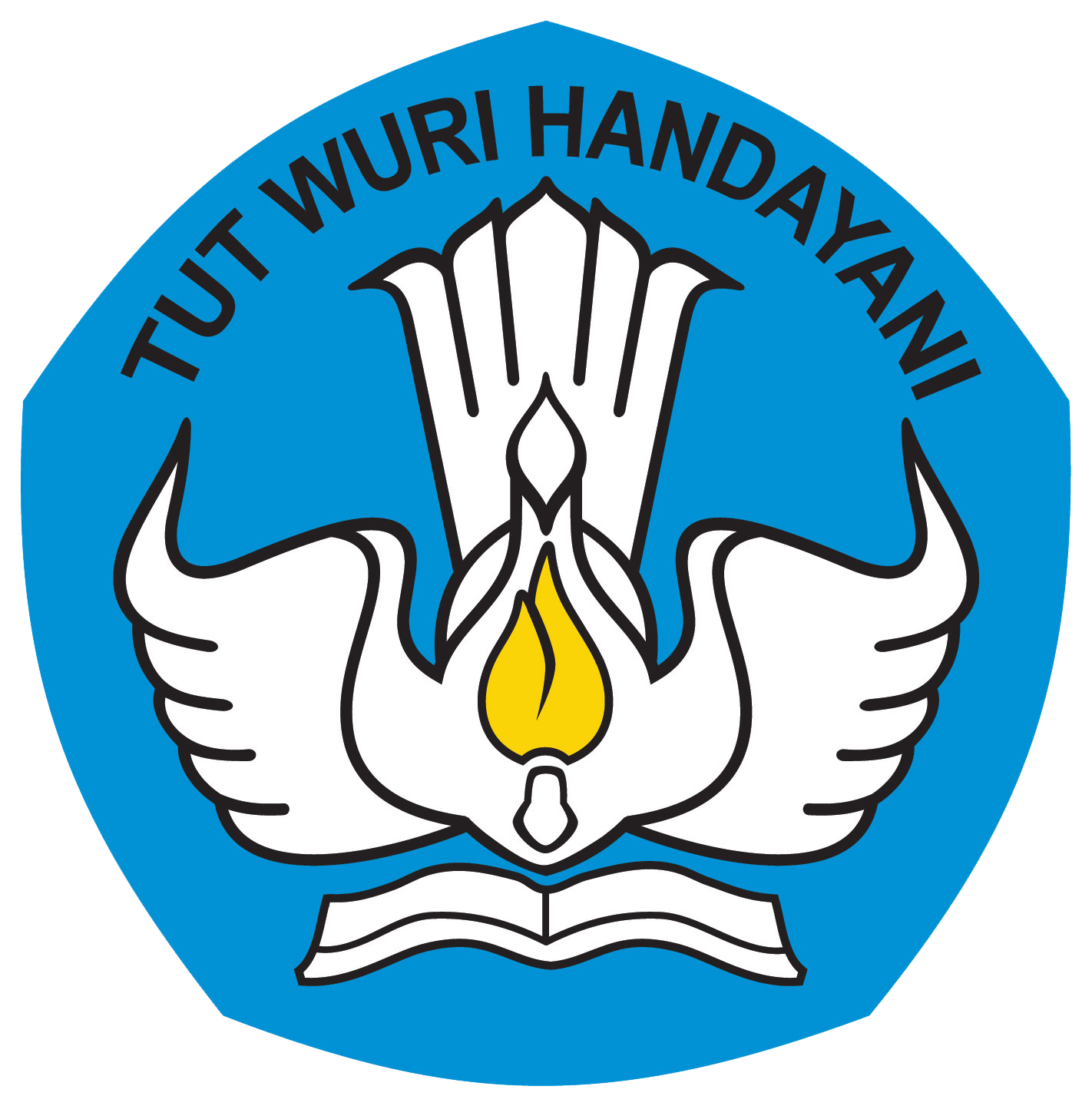 Kementerian Pendidikan, Kebudayaan, Riset, dan Teknologi
4. Dokumen Akuntabilitas
Direktorat Jenderal Guru dan Tenaga Kependidikan
Tahun 2023
Dokumen
Akuntabilitas
Apa Contoh Dokumen Akuntabilitas pada Pengelolaan Kinerja Guru dan Kepala Sekolah?
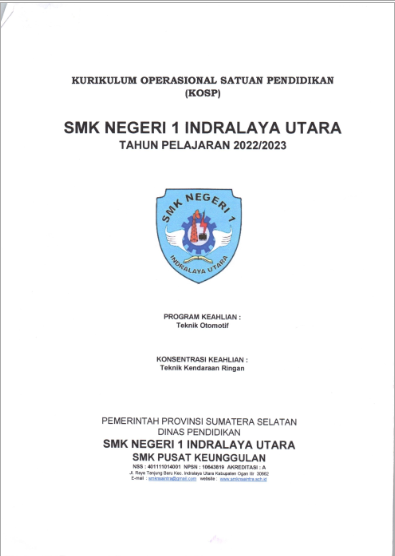 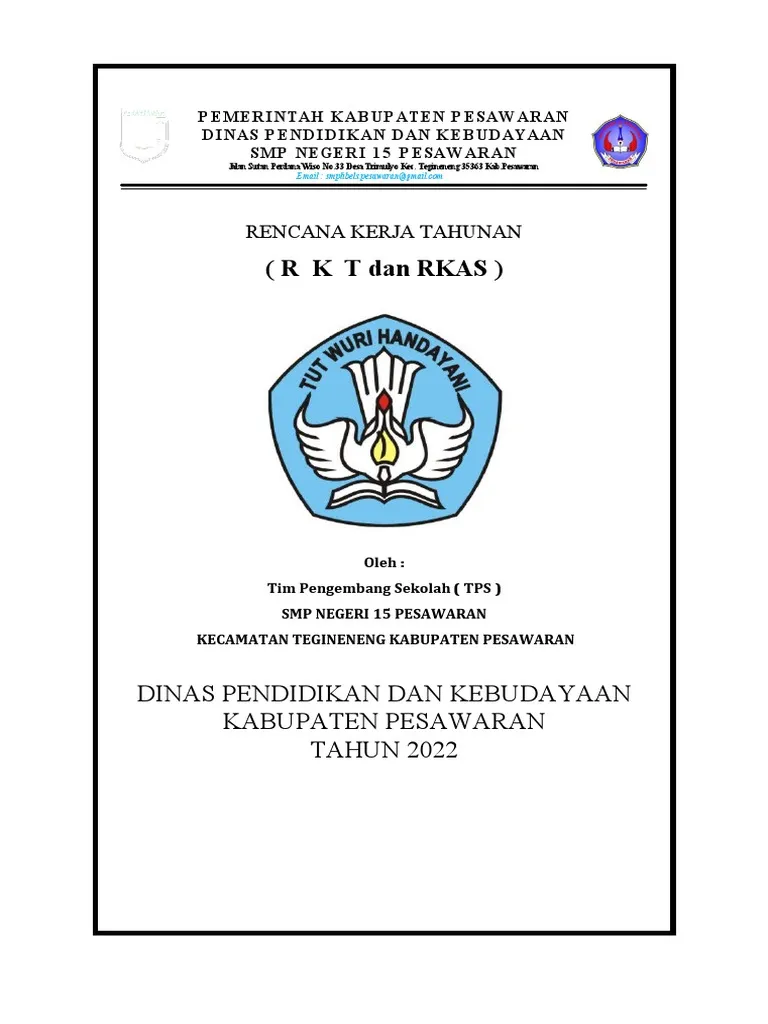 Catatan:
Dokumen akuntabilitas adalah dokumen yang secara sehari-hari memang dikerjakan dan dihasilkan oleh pegawai dalam menjalankan kinerja. Bukan tambahan dokumen baru.
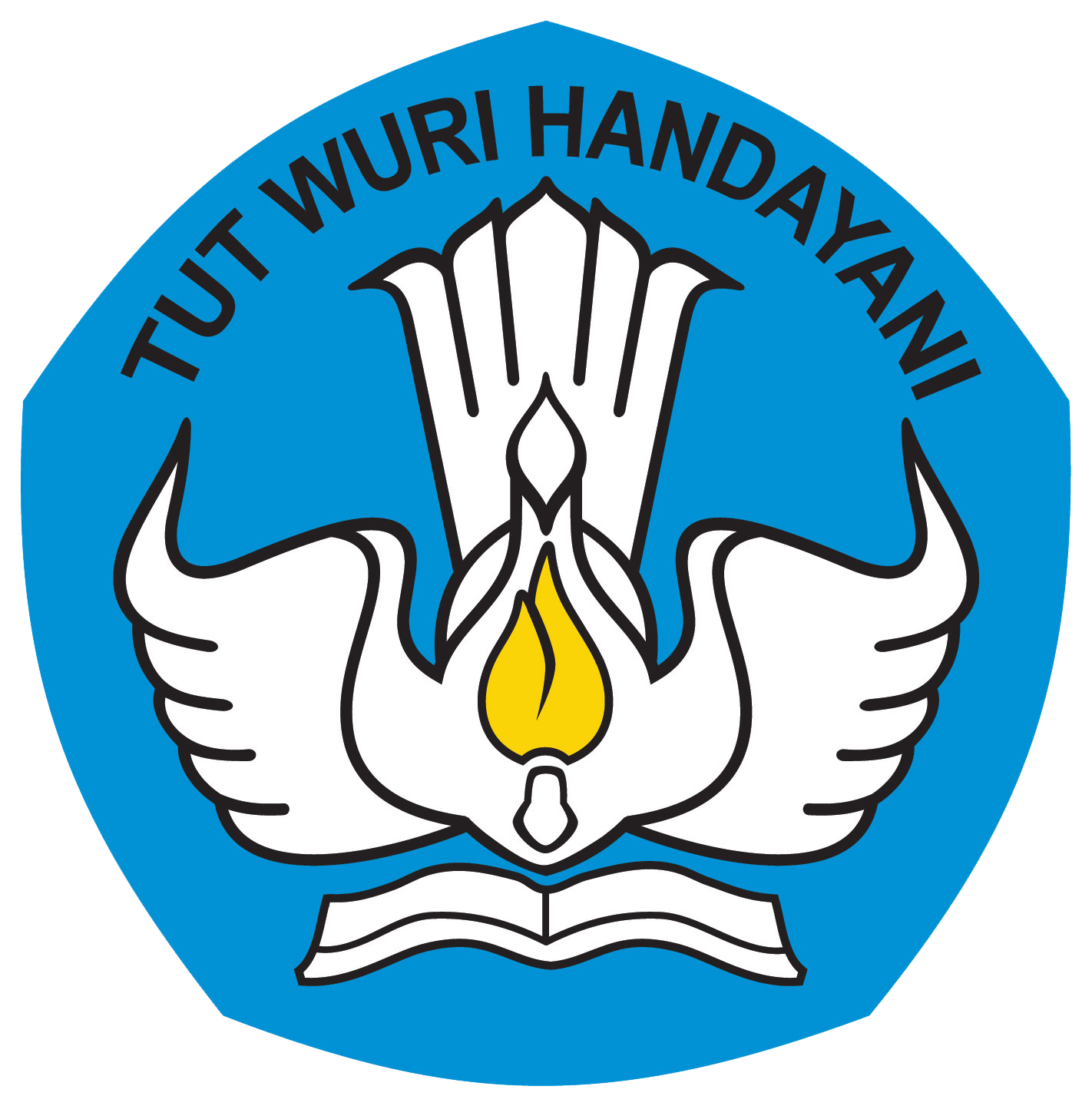 Kementerian Pendidikan, Kebudayaan, Riset, dan Teknologi
Transformasi Pengelolaan Kinerja Guru & Kepala SekolahBagaimana Proses Penilaian dalam Pengelolaan Kinerja?
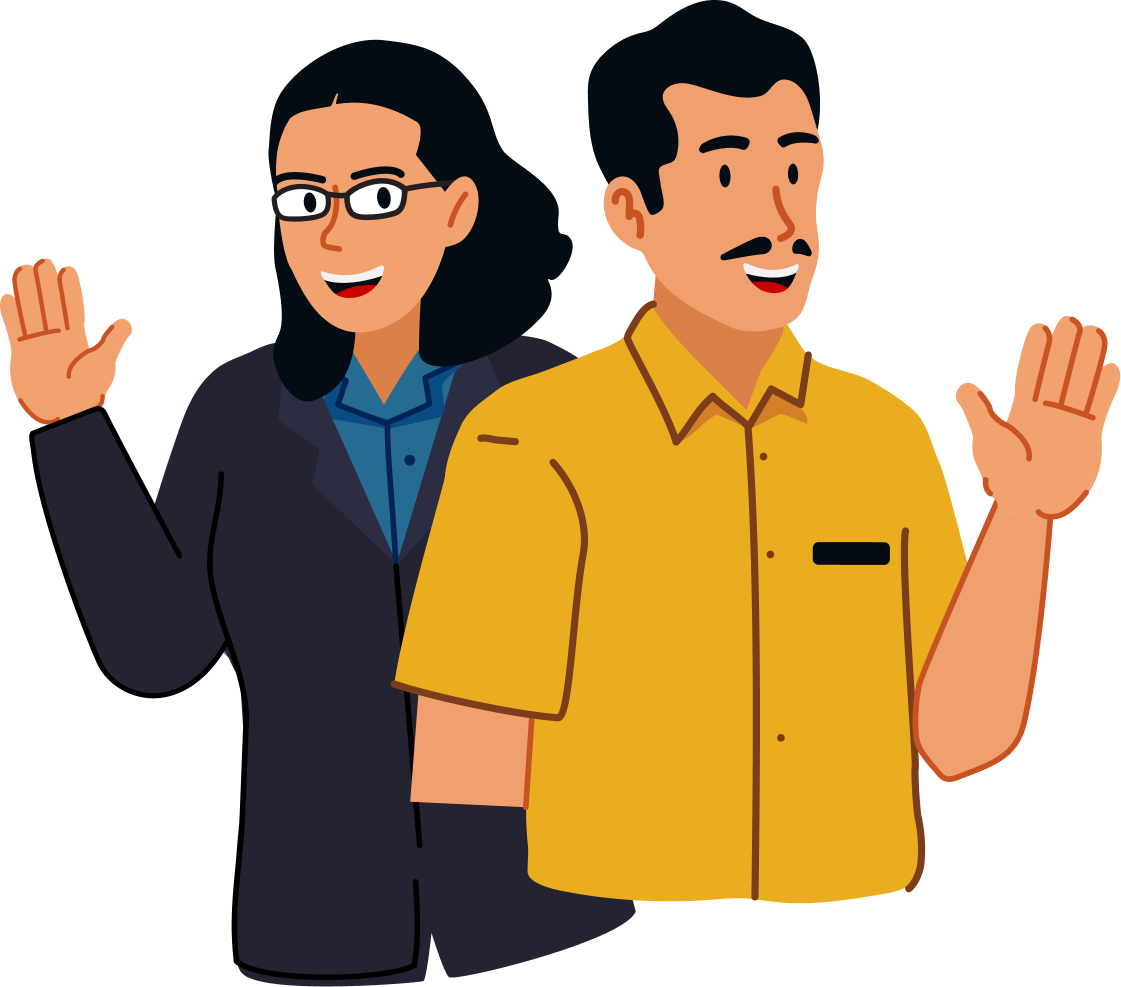 Direktorat Jenderal Guru dan Tenaga Kependidikan
Tahun 2023
Bagaimana Penilaian dalam Pengelolaan Kinerja
Guru dan Kepala Sekolah?
Penilaian dalam pengelolaan kinerja terhadap seorang pegawai (guru dan kepala sekolah) adalah kewenangan penuh pejabat penilai (KS/PS) sebagai pejabat yang bertanggung jawab terhadap peningkatan kinerja sekolah.
Angka kredit diperoleh seorang pegawai melalui konversi predikat kinerja menjadi angka kredit berdasarkan koefisien angka kredit dengan faktor pengali. 


Ilustrasi: Seorang Guru Muda mendapat Predikat Kinerja Sangat Baik maka akan mendapatkan Angka Kredit sebesar: 25 x 150% = 37,5
Bagaimana Penilaian dalam Pengelolaan Kinerja
Guru dan Kepala Sekolah?
Penetapan Predikat Kinerja didasarkan pada hasil penilaian kinerja yang dilakukan Pejabat Penilai (KS/PS) mengacu pada 4 variabel:
Praktik kinerja: Dinilai 
Pengembangan kompetensi: Dipertimbangkan
Perilaku kinerja: Dinilai
Dokumen Akuntabilitas. Dikumpulkan
Penilaian Praktik kinerja: Pejabat penilai menilai upaya peningkatan 1 indikator kinerja oleh pegawai (guru dan kepala sekolah) yang dilakukan sepanjang pelaksanaan Siklus Peningkatan Kinerja. Aspek penilaian yang digunakan adalah: Upaya Refleksi, Upaya Mempelajari dan Perubahan Praktik.
Pada aspek Pengembangan Kompetensi, seorang pegawai (guru dan kepala sekolah) wajib menyelesaikan kegiatan pengembangan kompetensi sejumlah 32 poin. Banyaknya poin yang didapatkan tidak dinilai tapi dipertimbangkan oleh pejabat penilai (KS/PS) dalam Penilaian Praktik Kinerja.
Penilaian Perilaku kerja. Pejabat menilai upaya peningkatan 7 perilaku kerja oleh pegawai (guru dan kepala sekolah) pada akhir masa pengelolaan kinerja. Tujuh aspek perilaku kerja yang dinilai adalah: Berorientasi Pelayanan, Akuntabel, Kompeten, Harmonis, Loyal, Adaptif dan Kolaboratif. 
Pada aspek Dokumen Akuntabilitas, seorang pegawai (guru dan kepala sekolah) wajib mengumpulkan dokumen terkait sebagai bentuk akuntabilitas. Dokumen akuntabilitas tidak dinilai tapi bila tidak dikumpulkan maka Predikat Kinerja yang diperoleh seorang pegawai tidak bisa ditampilkan.
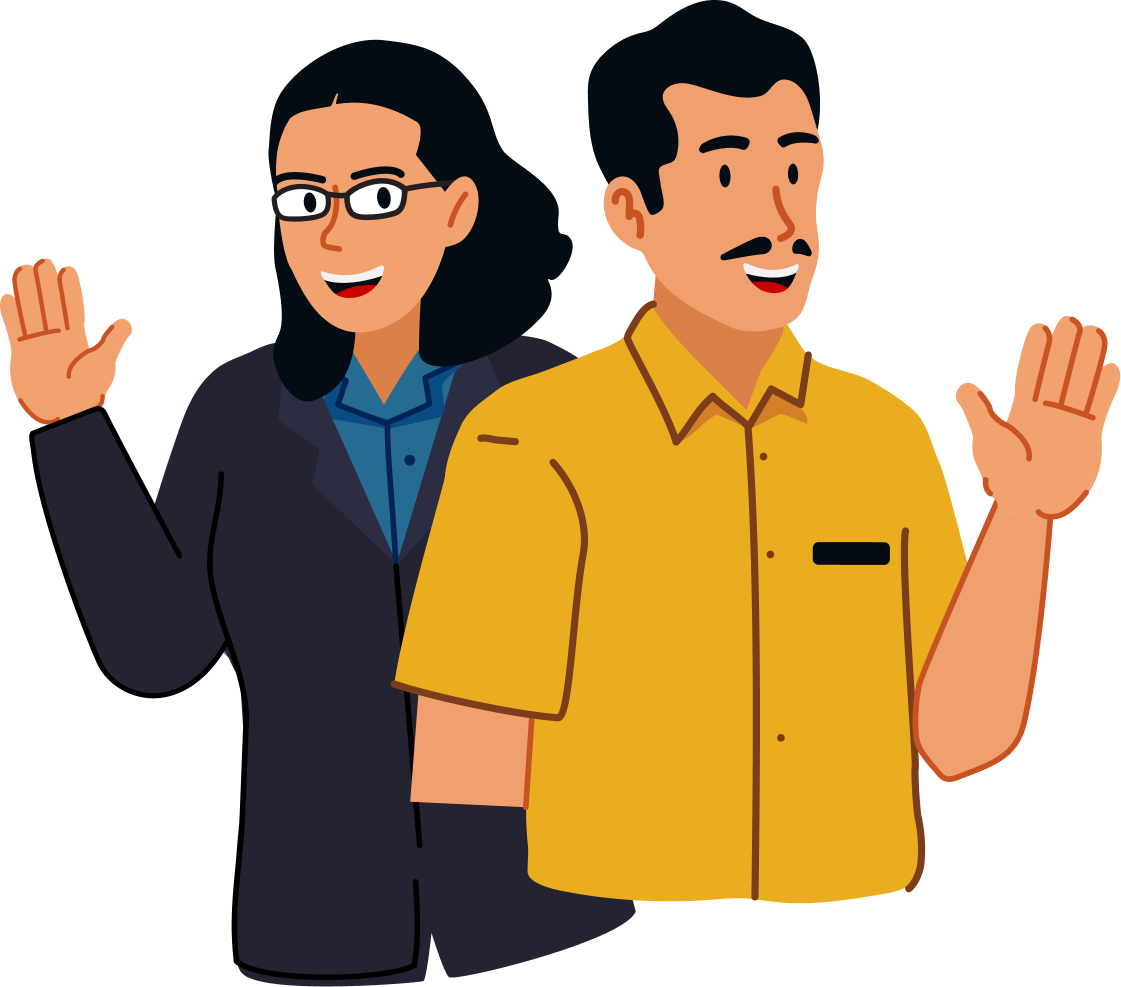 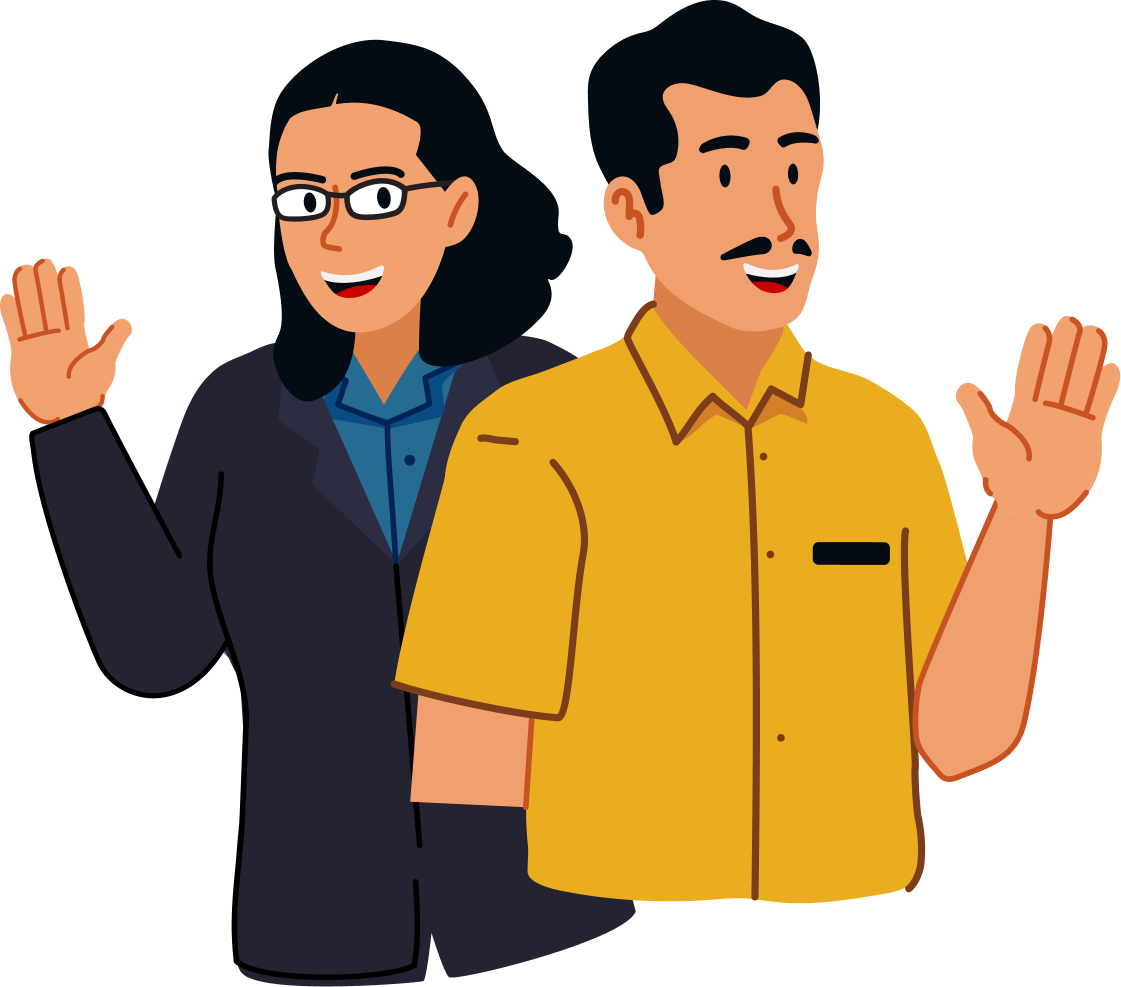 Bagaimana Ilustrasi Penilaian dalam Pengelolaan Kinerja 
Guru dan Kepala Sekolah?
Pak Hendrawan (29 tahun)ASN Guru Ahli Muda
Ibu Sri Hariyati (35 tahun)ASN Guru Ahli Madya
Rating
Praktik Kinerja
Di Atas Ekspektasi Pimpinan
Di Atas Ekspektasi Pimpinan
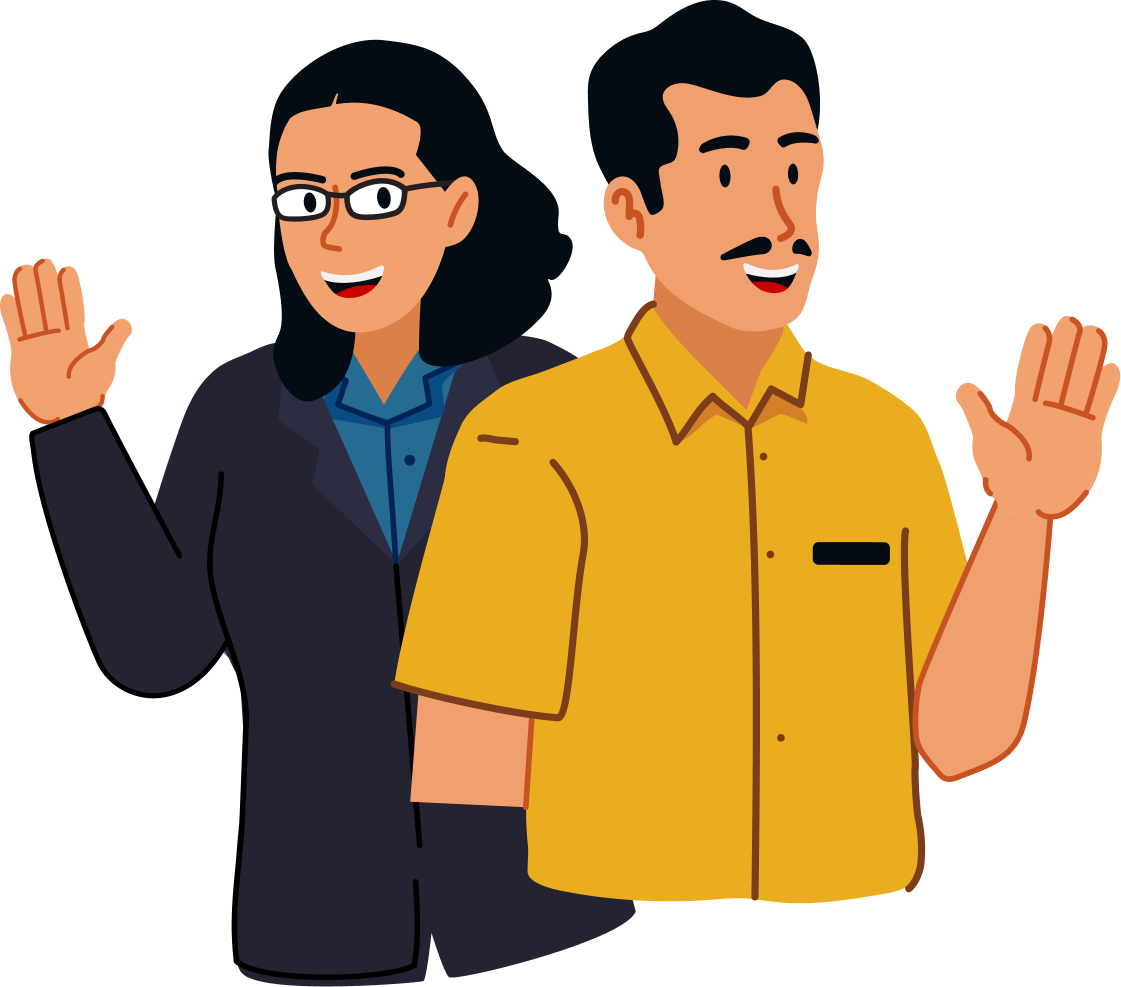 Poin Pengembangan Kompetensi
36 Poin
64 Poin
Rating
Perilaku Kerja
Sesuai Ekspektasi Pimpinan
Di Atas Ekspektasi Pimpinan
Pak Anwar (29 tahun)ASN Guru Ahli Muda penugasan kepala sekolah
Penetapan Predikat Kerja
Baik
Sangat Baik
Angka Kredit
100% x 37,5 = 37,5
150% x 25 = 37,5
[Speaker Notes: Ibu Y:
• Rating praktik kinerja: Di atas ekspetasi
• Poin pengembangan kompetensi: akumulasi 64 poin krn ambil kegiatan x
• Rating perilaku kerja: sesuai ekspetasi pimpinan
• penetapan predikat kinerja: KS akhirnya decide kasih predikat “BAIK”
• angka kreditnya =]
FAQ
Q : Apa perbedaan antara e-Kinerja milik Badan Kepegawaian Negara (BKN) dengan sistem Pengelolaan Kinerja milik Kemendikbudristek?
A: Pengelolaan Kinerja pada Platform Merdeka Mengajar (PMM) adalah layanan teknologi pengelolaan kinerja bagi guru dan kepala sekolah yang terintegrasi dengan aplikasi e-Kinerja yang dikelola oleh Badan Kepegawaian Negara (BKN)
Perencanaan Kinerja diselaraskan dengan prioritas pada Rapor Pendidikan tingkat satuan pendidikan
Pelaksanaan Kinerja dilakukan mengikuti periode semester (6 bulan) dengan pengumpulan bukti dukung digital secara lebih sederhana.
Penilaian Kinerja dilakukan pada platform untuk melihat pencapaian kinerja yang mendukung peningkatan capaian pembelajaran peserta didik dan pengembangan karier berbasis sistem merit
Q : Satuan pendidikan saya adalah TK & PAUD dan saya tidak familiar dengan Rapor Pendidikan. Apa sub indikator Praktik Kinerja paling tepat yang harus saya pilih?
A: Guru TK & PAUD yang belum familiar dengan indikator Rapor Pendidikan,silakan dapat berdiskusi dengan atasan atau Kepala Sekolah Anda untuk memilih Praktik Pembelajaran dengan Indikator yang paling relevan untuk mendukung peningkatan kinerja Guru dan Satuan Pendidikan yang dinaungi.
Q : Bagaimana sistem Konversi Angka Predikat menjadi Angka Kredit di Pengelolaan Kinerja PMM?
A: Predikat Kinerja sebagaimana bagi Guru dan Kepala Sekolah berstatus pegawai negeri sipil dikonversikan ke dalam perolehan Angka Kredit tahunan sesuai dengan ketentuan peraturan perundang-undangan
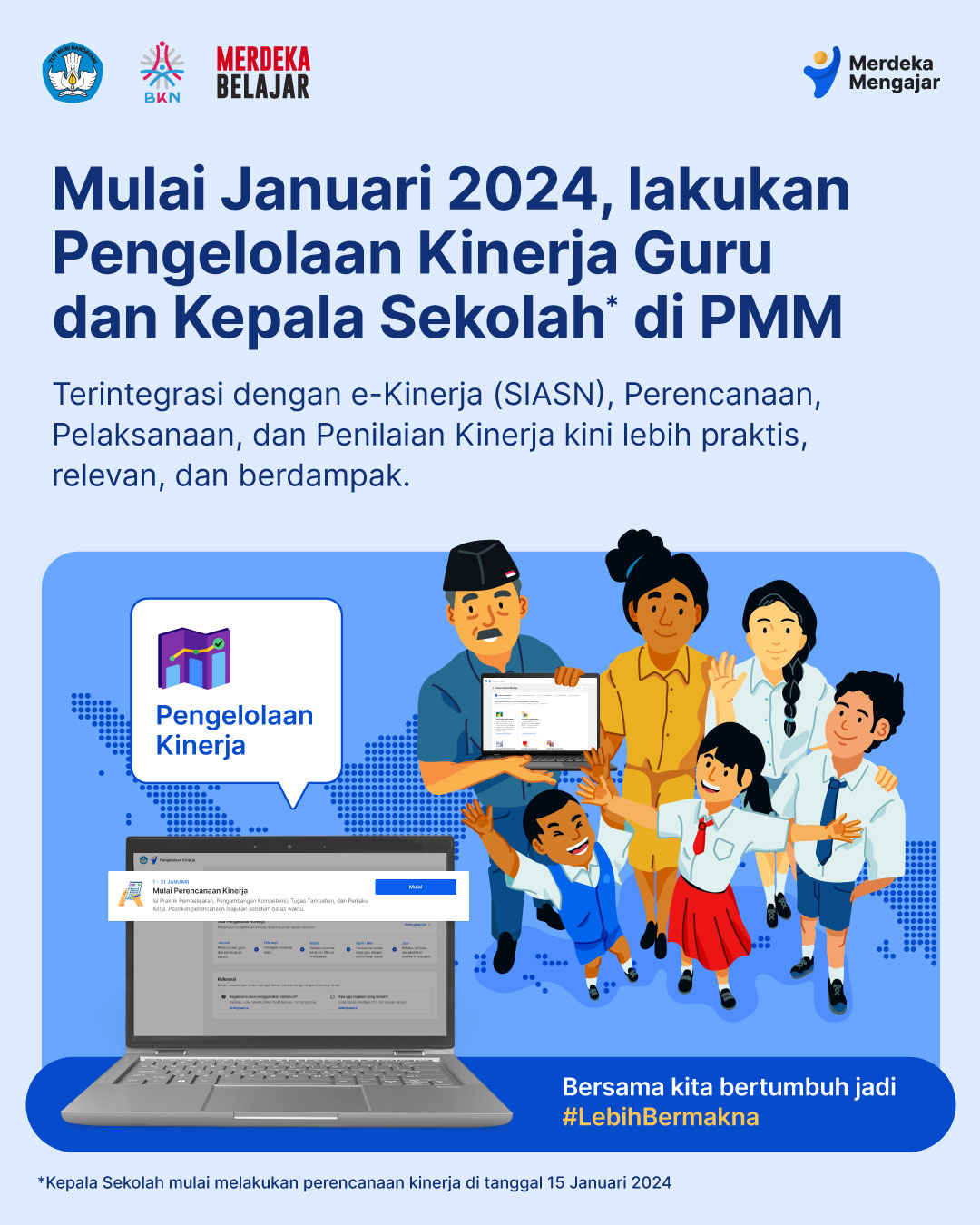 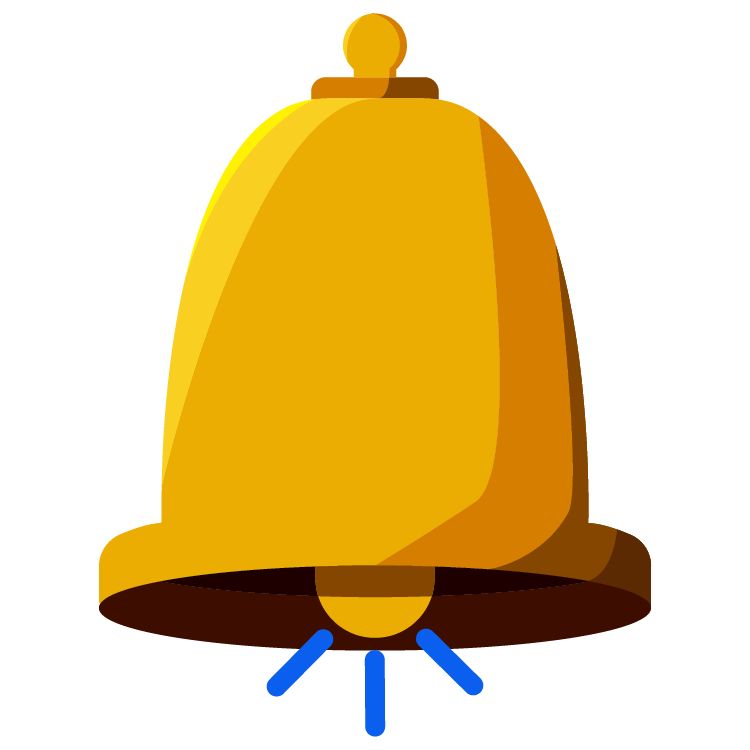 Pelajari lebih lanjut
Mulai akses Pengelolaan Kinerja di Platform Merdeka Mengajar, sekarang! 
Pahami alur dan penggunaan fitur Pengelolaan Kinerja Guru dan Kepala Sekolah di:
https://linktr.ee/pengelolaankinerjapmm
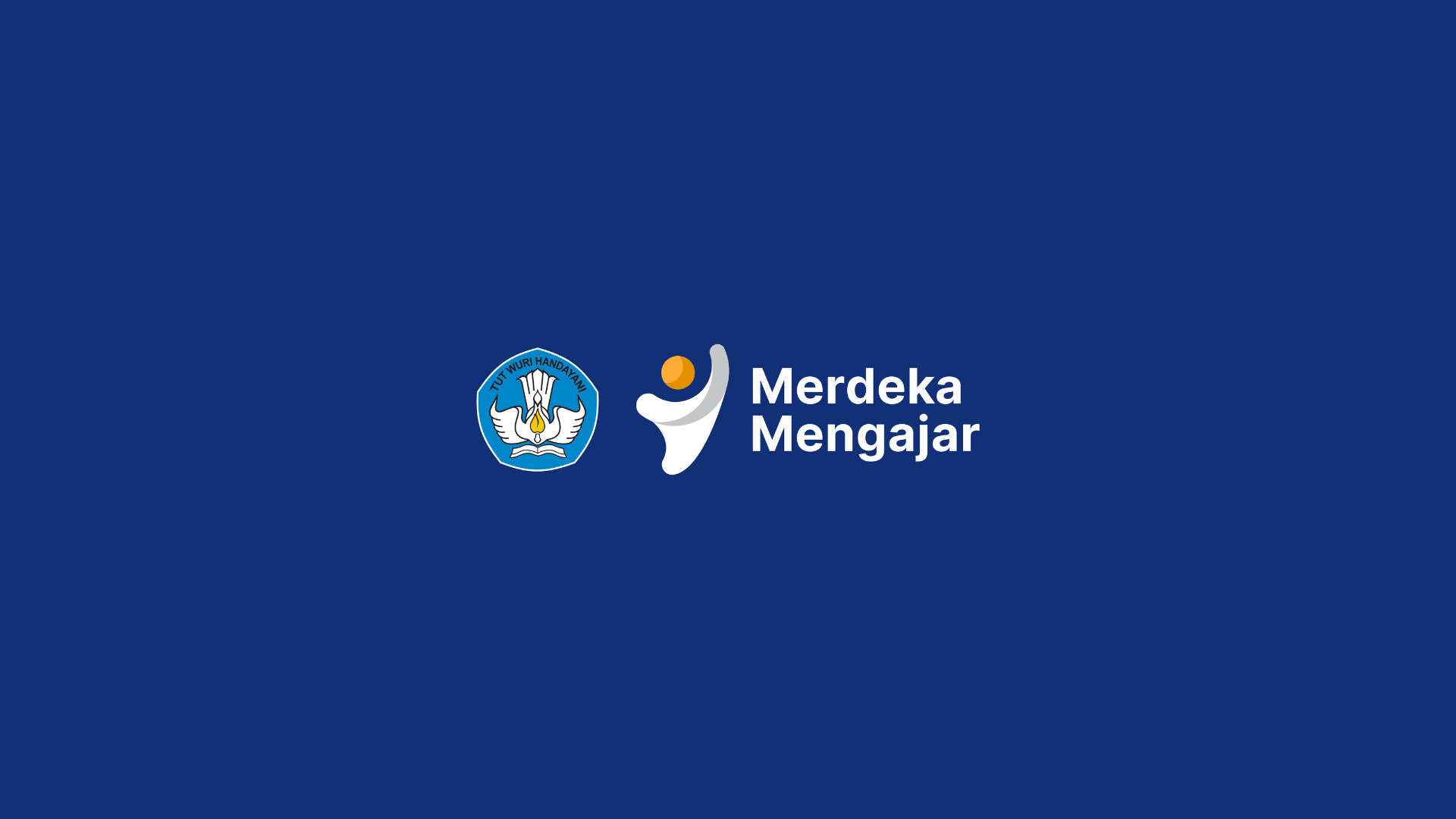